engineering center oakland university
lighting schematic
initial design development presentation
JOHNCONLEY
|  building
name
location
owner
size
cost
architect
construction
engineering center
rochester, mi
oakland university school of engineering and computer sciences
136,653 sf
$57 million
smithgroupjjr
walbridge aldinger company
building    |    concept    |    exterior walkway    |    lobby + atrium    |    auditorium    |    project labs    |    questions
|  location
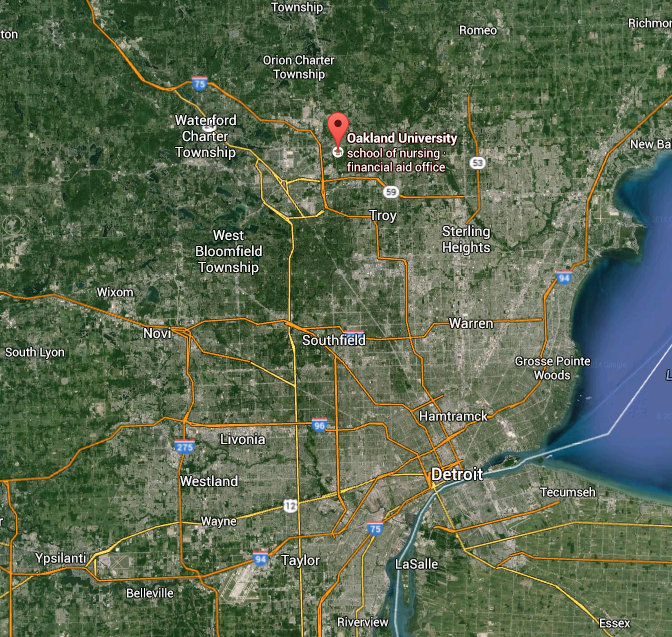 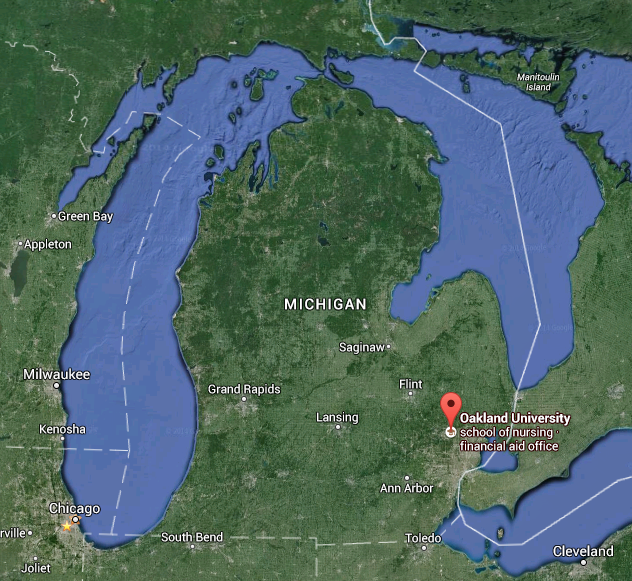 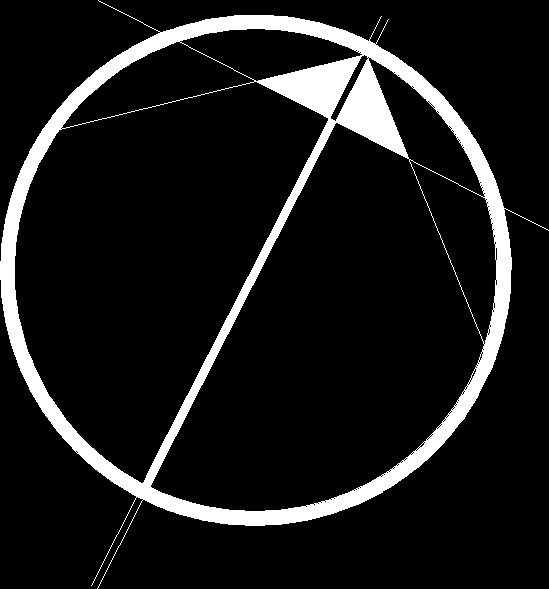 building    |    concept    |    exterior walkway    |    lobby + atrium    |    auditorium    |    project labs    |    questions
|  location
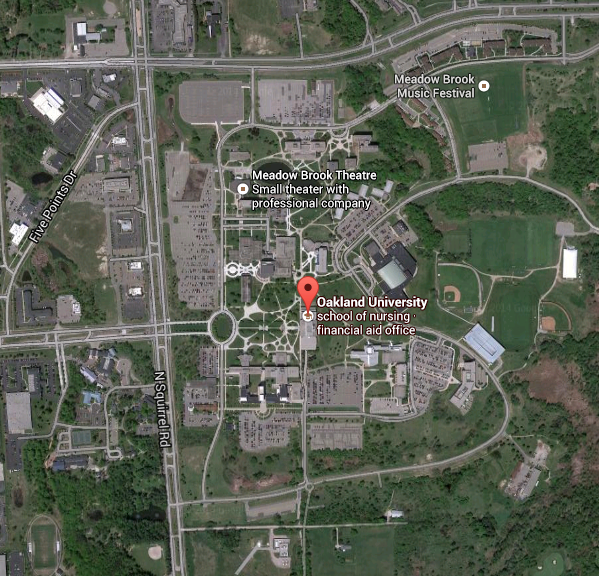 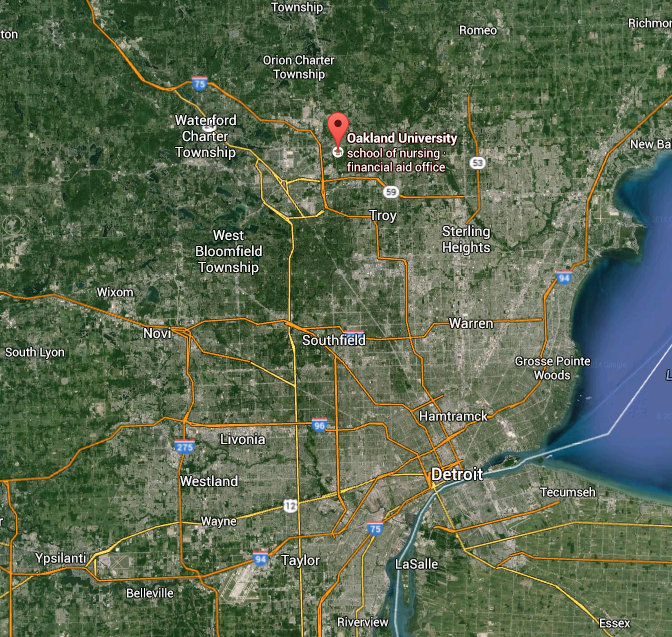 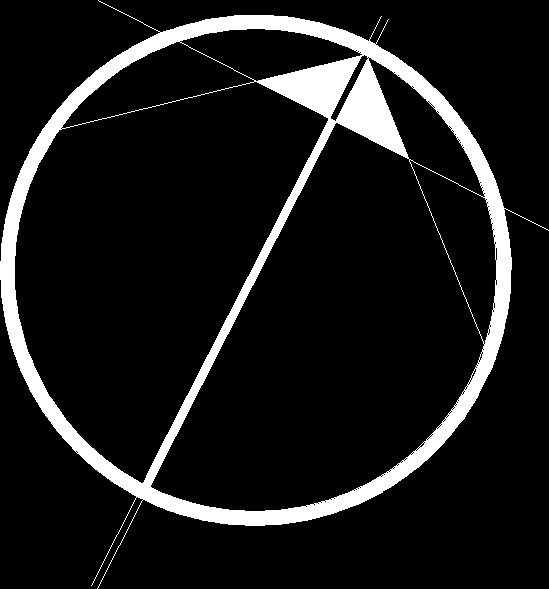 building    |    concept    |    exterior walkway    |    lobby + atrium    |    auditorium    |    project labs    |    questions
|  location
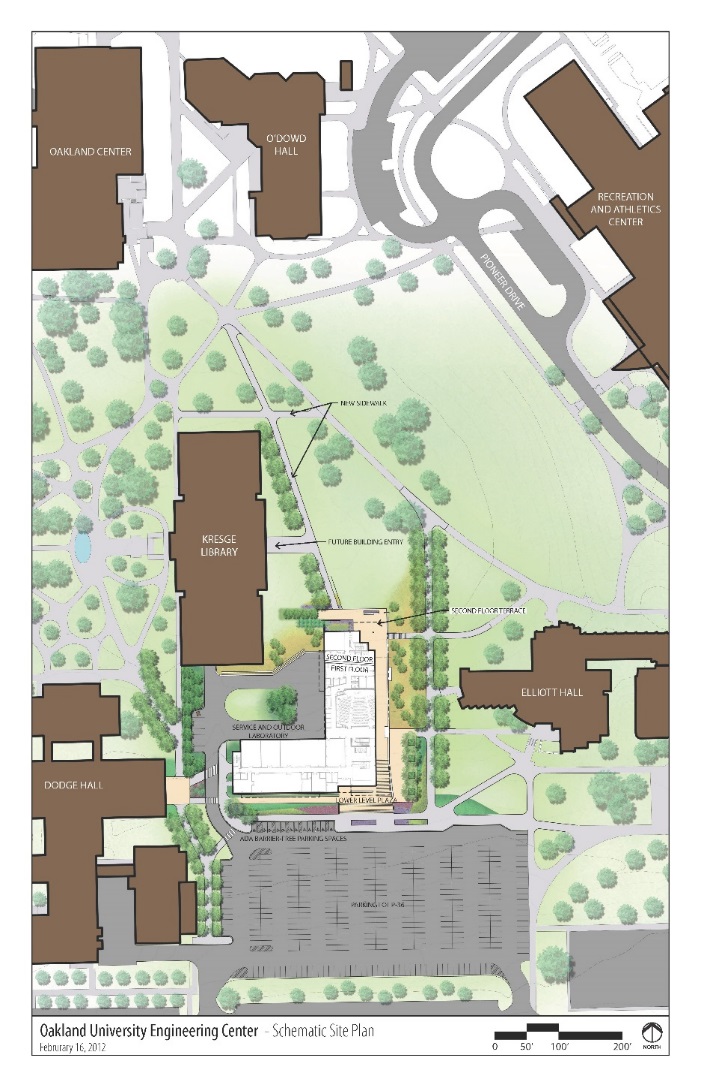 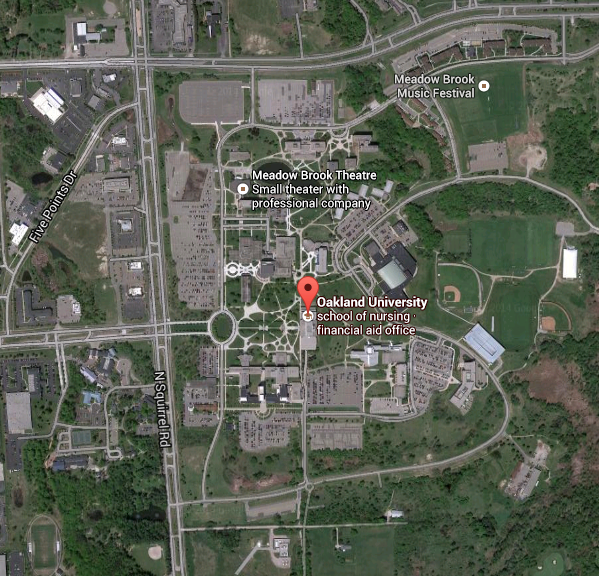 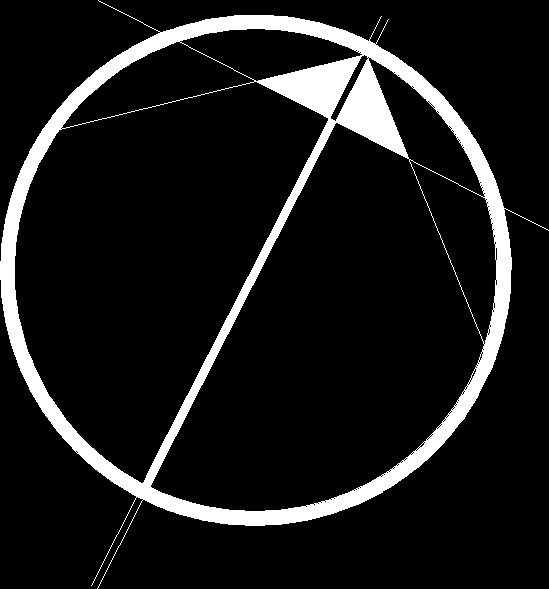 building    |    concept    |    exterior walkway    |    lobby + atrium    |    auditorium    |    project labs    |    questions
|  program of the building
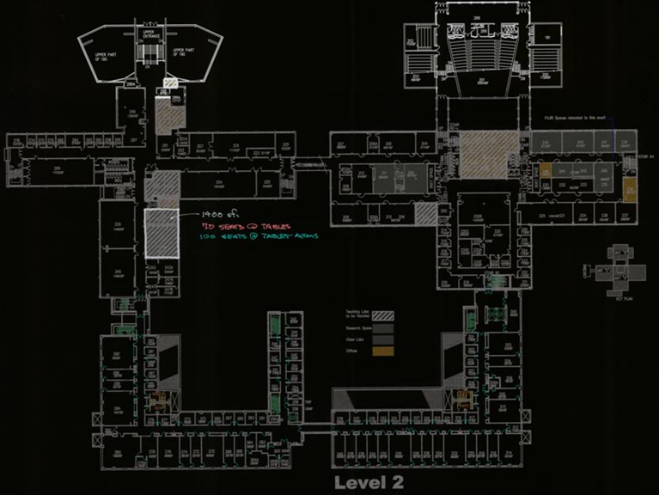 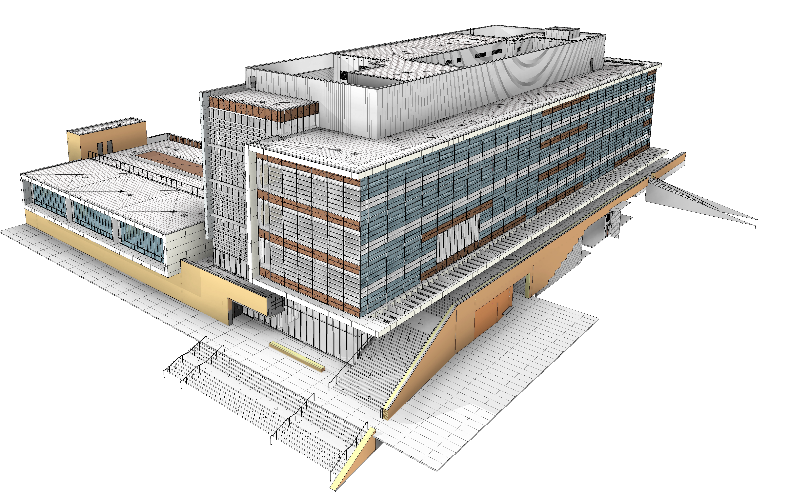 building    |    concept    |    exterior walkway    |    lobby + atrium    |    auditorium    |    project labs    |    questions
|  concept
SECS Mission
In carrying out its mission the school will address the needs of the automotive and related industries in southeast Michigan for the:
Education of engineers and computer scientists,
Development of research programs and
Fulfillment of the demands for professional service.
building    |    concept    |    exterior walkway    |    lobby + atrium    |    auditorium    |    project labs    |    questions
[Speaker Notes: 1999? At a computer expo (COMDEX), Bill Gates reportedly compared the computer industry with the auto industry and stated: "If GM had kept up with the technology like the computer industry has, we would all be driving $25.00 cars that got 1,000 miles to the gallon." Read more at http://www.snopes.com/humor/jokes/autos.asp#7f05jBkwHDKImPKX.99]
|  concept
If GM had kept up with technology like the computer industry has, we would all be driving $25 cars that got 1,000 MPG.

Bill Gates















Read more at http://www.brainyquote.com/quotes/quotes/b/billgates389269.html#baOwi0zo3fVrzdpZ.99
building    |    concept    |    exterior walkway    |    lobby + atrium    |    auditorium    |    project labs    |    questions
[Speaker Notes: 1999? At a computer expo (COMDEX), Bill Gates reportedly compared the computer industry with the auto industry and stated: "If GM had kept up with the technology like the computer industry has, we would all be driving $25.00 cars that got 1,000 miles to the gallon." Read more at http://www.snopes.com/humor/jokes/autos.asp#7f05jBkwHDKImPKX.99]
|  concept
Paving the Road to Progress
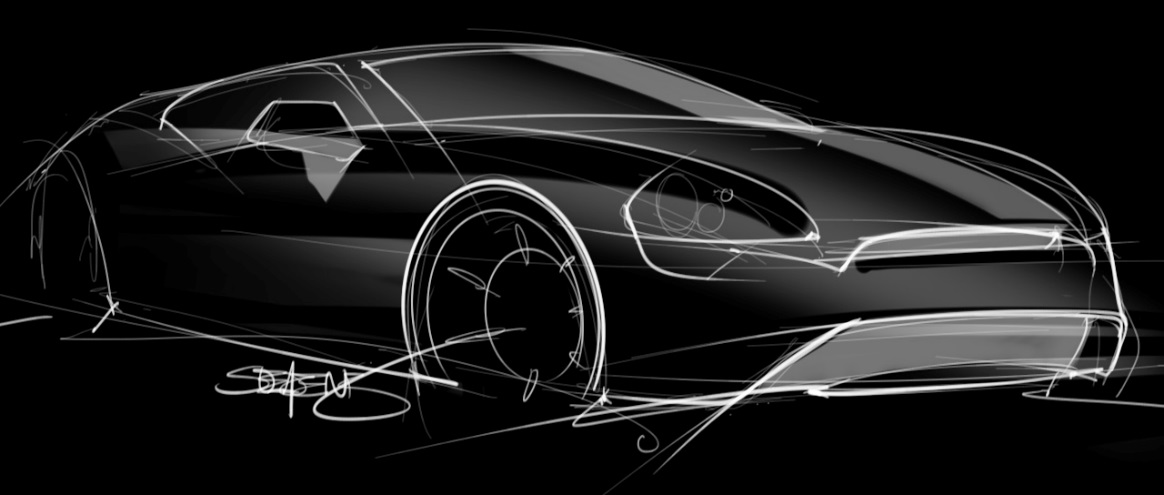 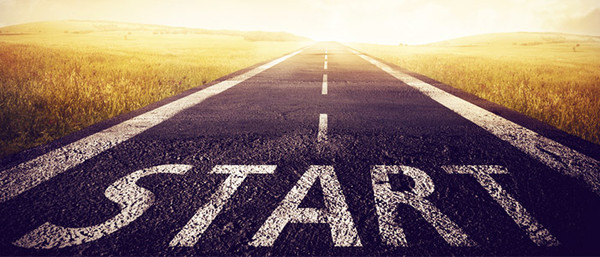 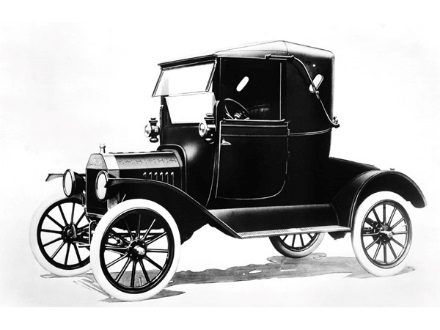 building    |    concept    |    exterior walkway    |    lobby + atrium    |    auditorium    |    project labs    |    questions
|  location
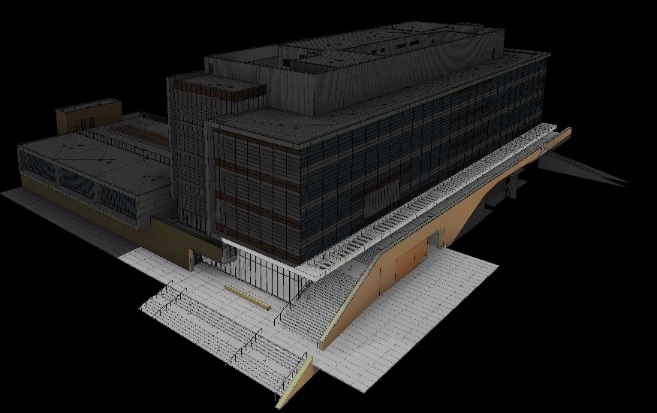 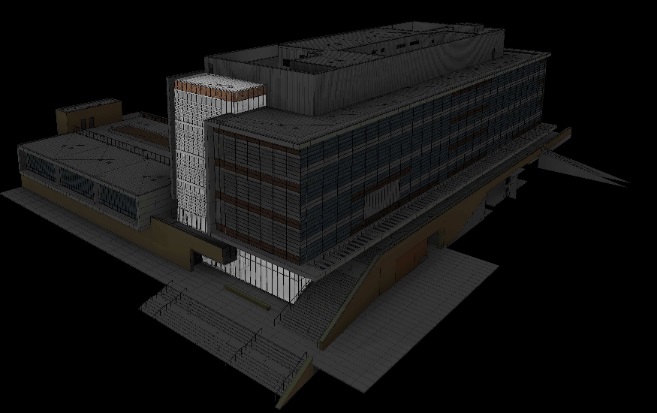 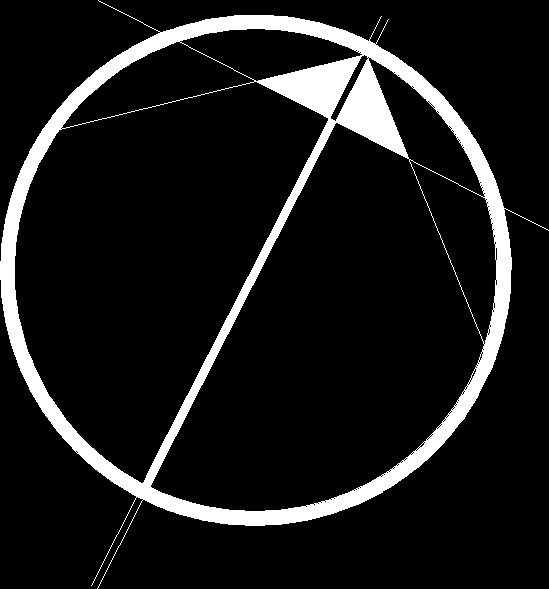 lobby + atrium
exterior walkway
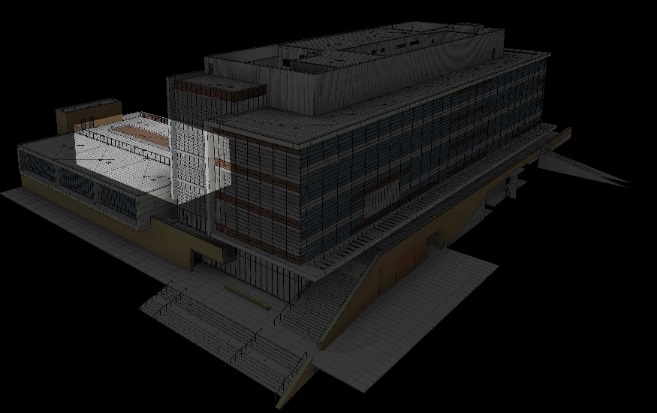 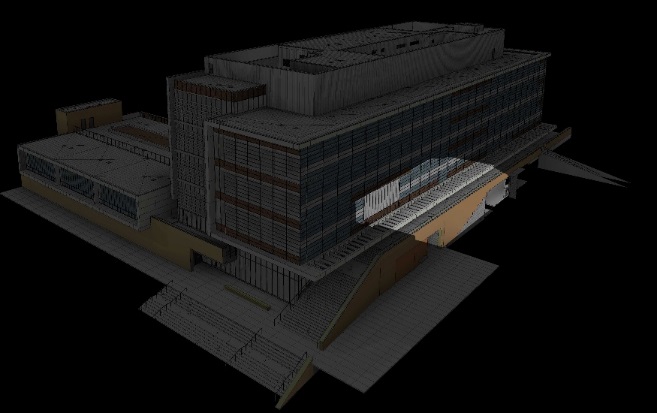 auditorium
project labs
building    |    concept    |    exterior walkway    |    lobby + atrium    |    auditorium    |    project labs    |    questions
|  exterior walkway
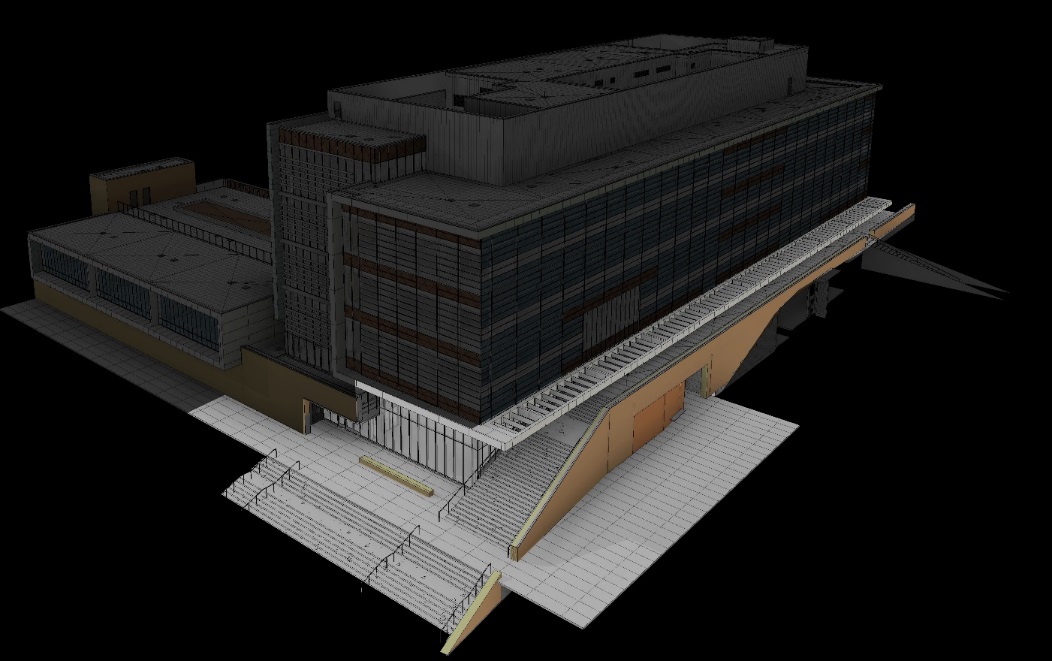 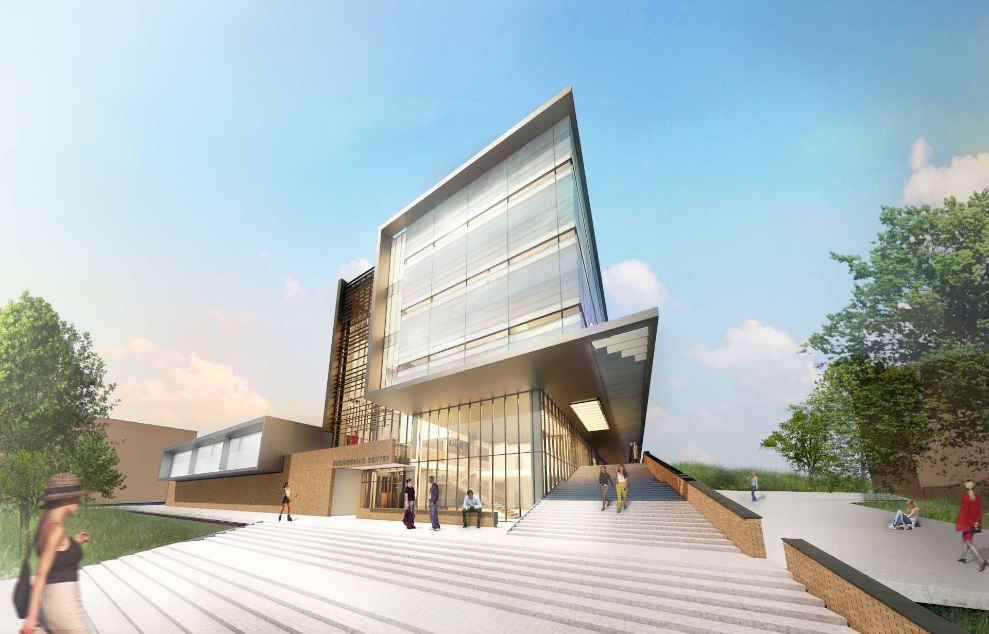 building    |    concept    |    exterior walkway    |    lobby + atrium    |    auditorium    |    project labs    |    questions
|  exterior walkway
design criteria

paths clearly laid out
building as stop not just billboard
campus safety
minimize light to surroundings
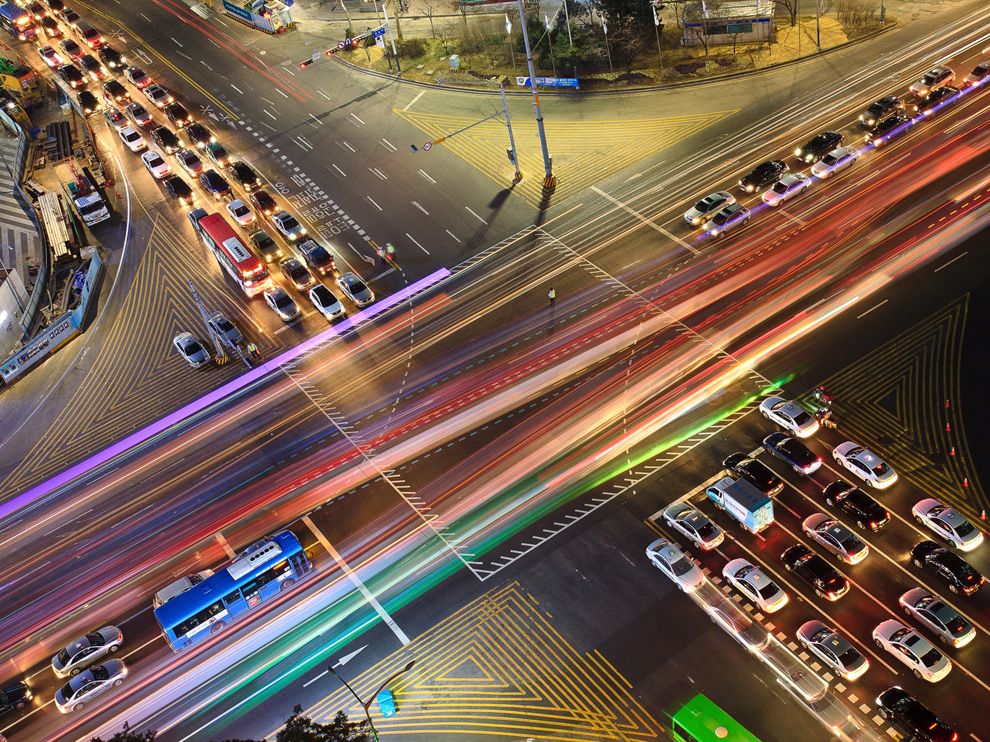 LPD = 0.16 W/ft2

LZ2 moderate ambient light
trespass criteria
Eh = 3 lux pre-curfew
    = 1 lux post-curfew
Ev = N/A
building    |    concept    |    exterior walkway    |    lobby + atrium    |    auditorium    |    project labs    |    questions
[Speaker Notes: Zone 3 Ashrae building grounds walkways 10ft or wider and plaza areas = 0.16 W/sf]
|  exterior walkway
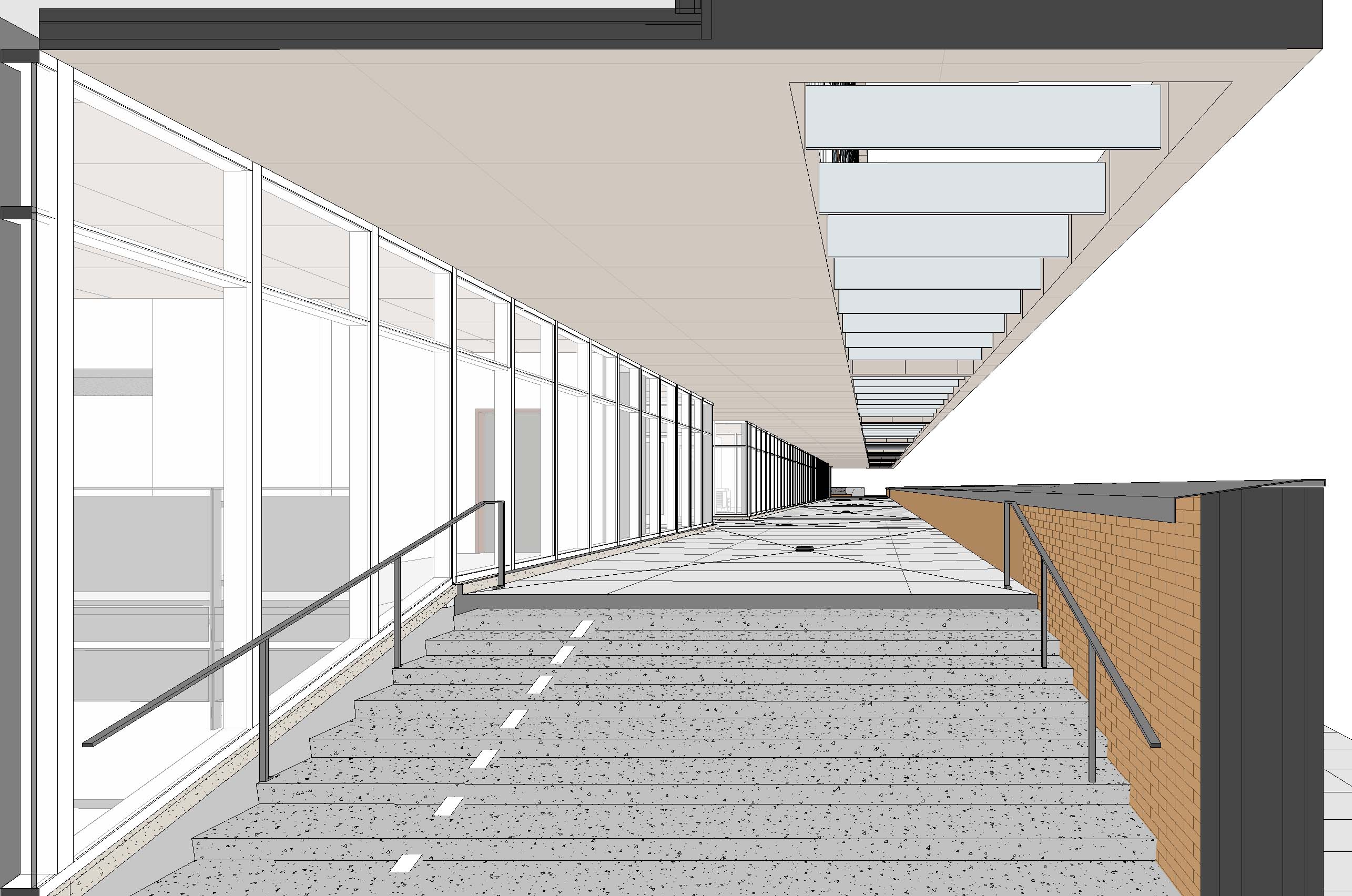 building    |    concept    |    exterior walkway    |    lobby + atrium    |    auditorium    |    project labs    |    questions
|  exterior walkway
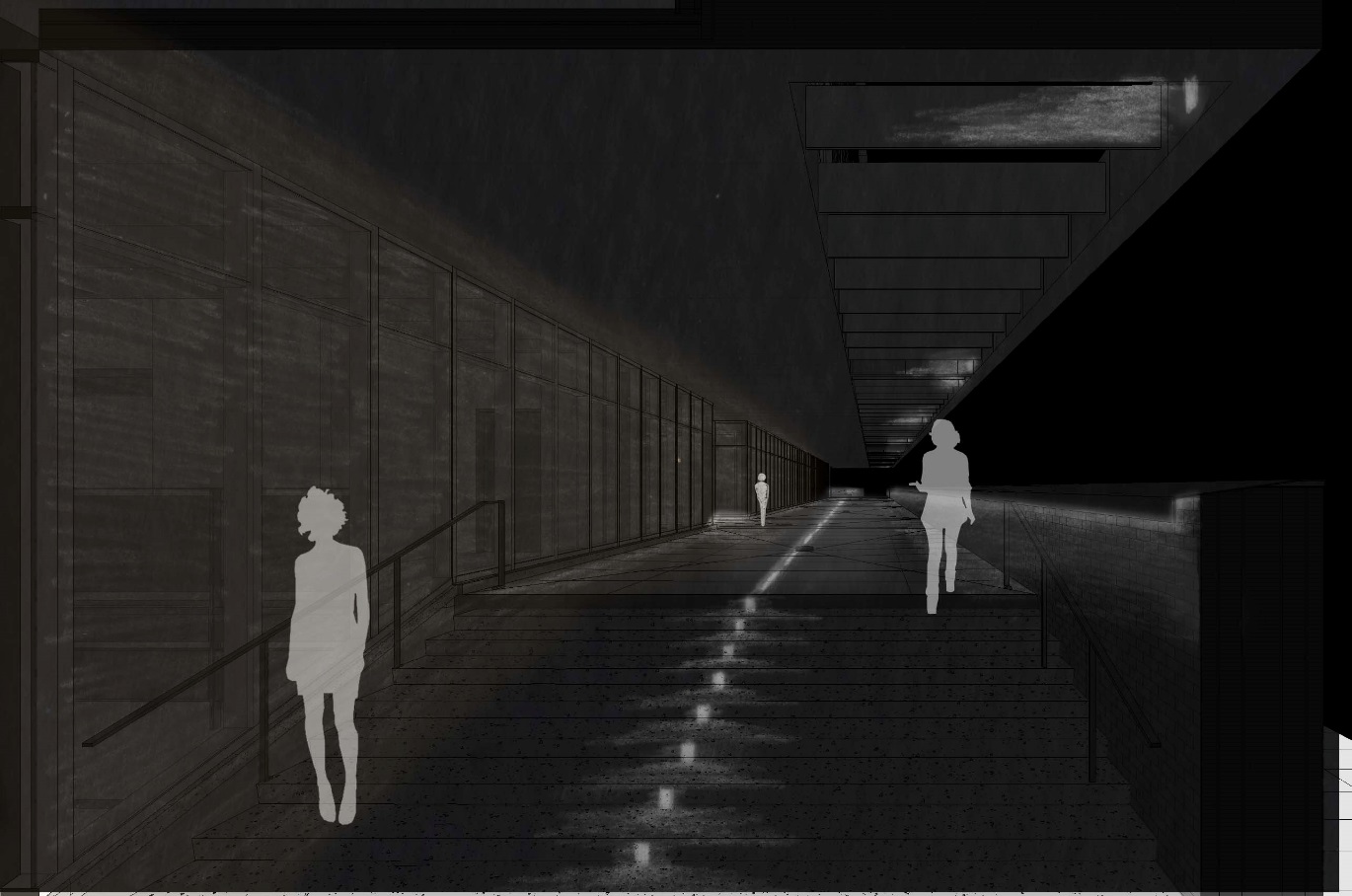 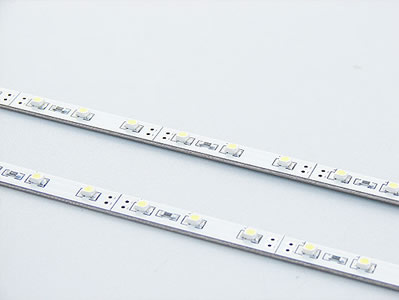 building    |    concept    |    exterior walkway    |    lobby + atrium    |    auditorium    |    project labs    |    questions
|  exterior walkway
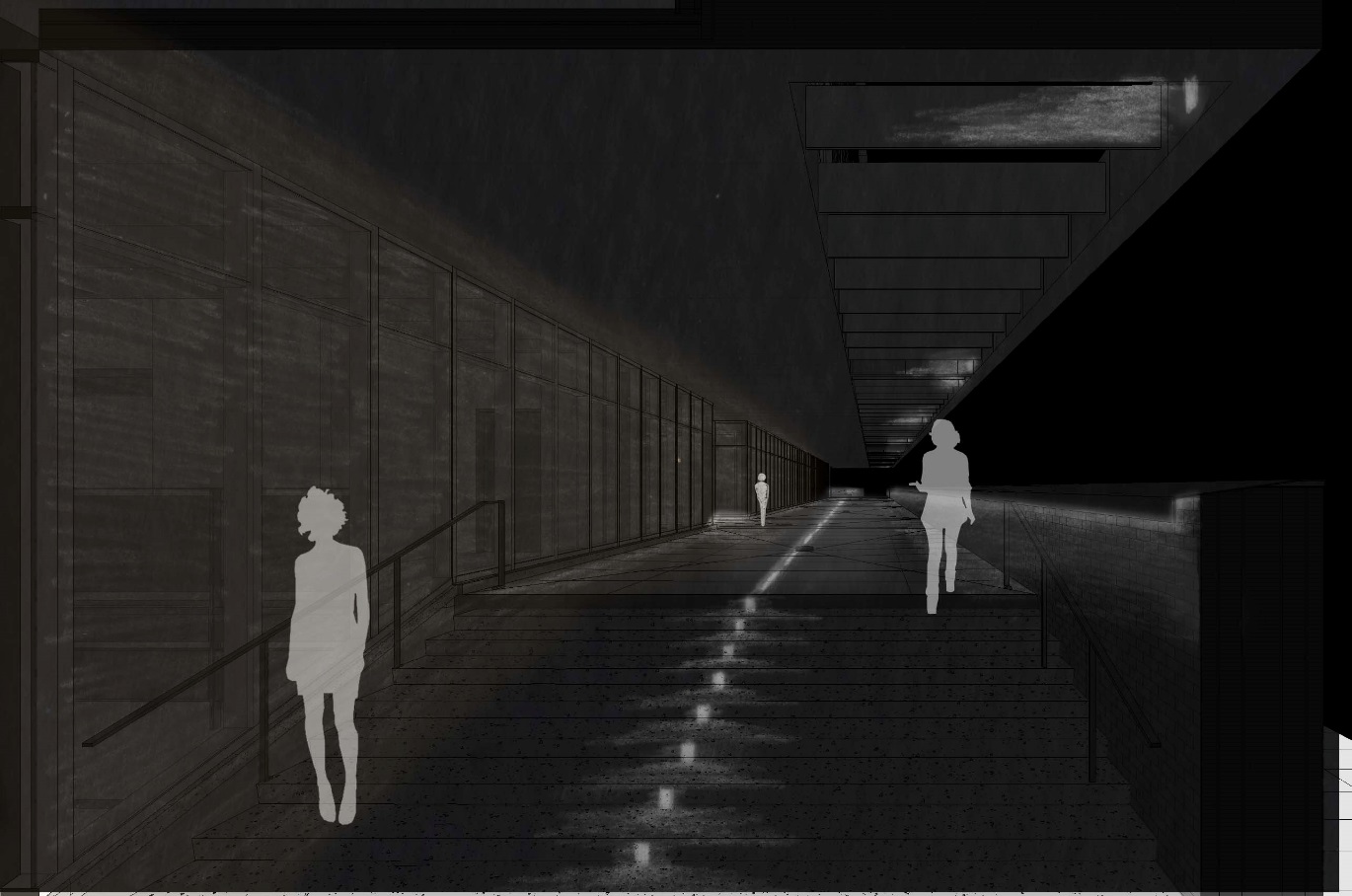 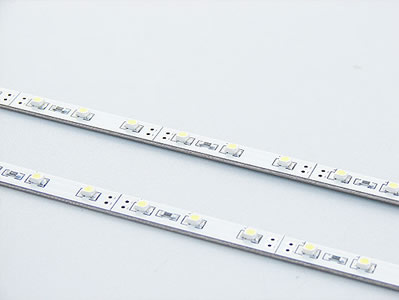 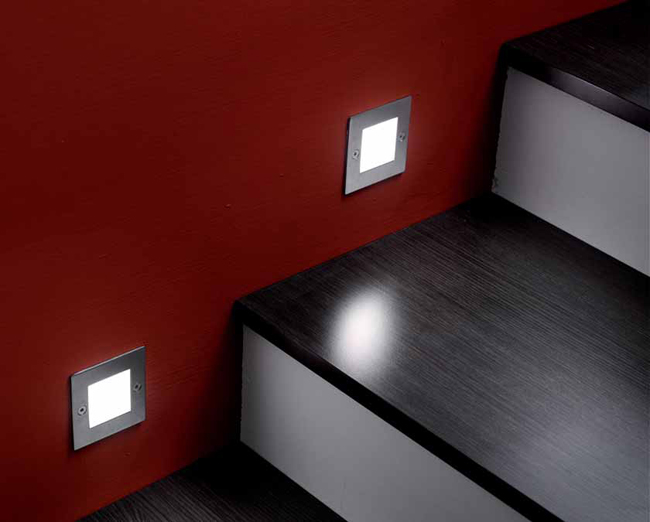 building    |    concept    |    exterior walkway    |    lobby + atrium    |    auditorium    |    project labs    |    questions
|  exterior walkway
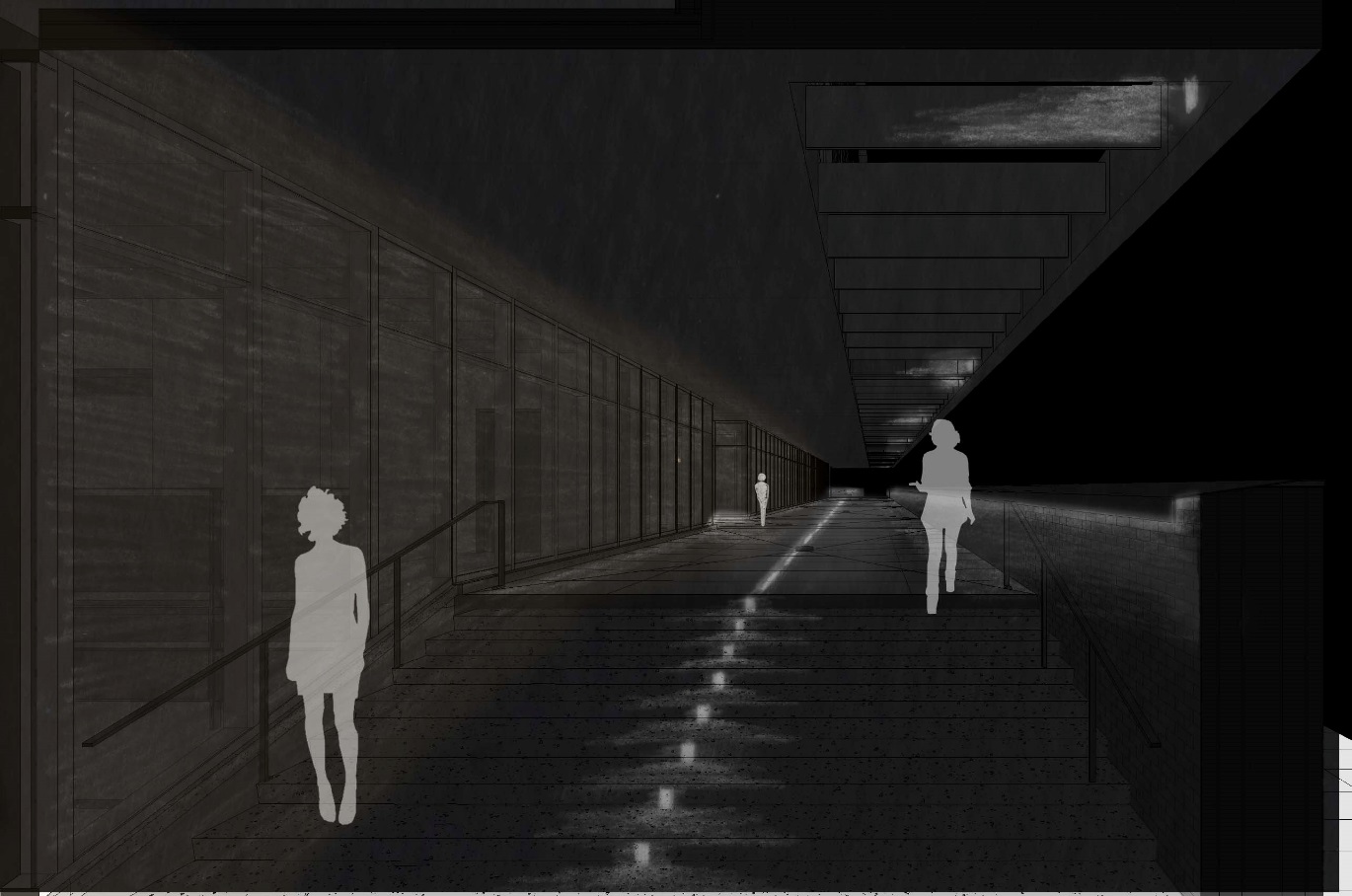 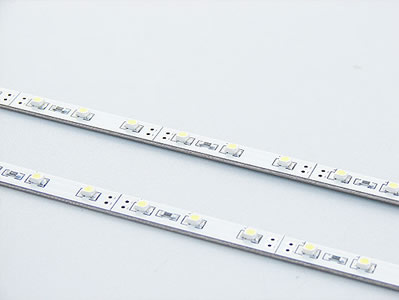 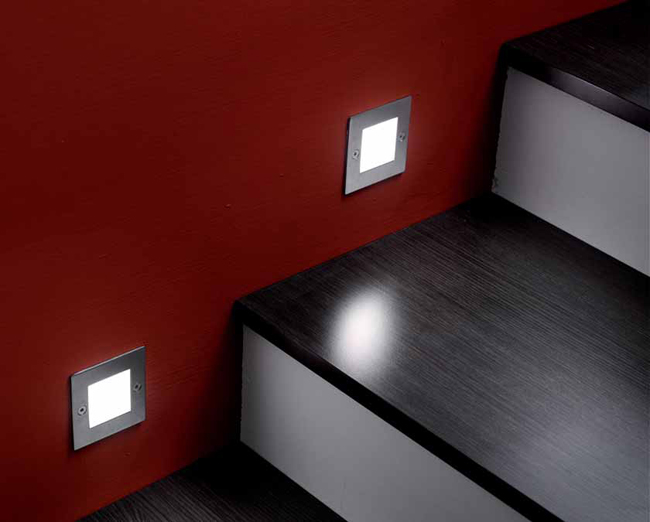 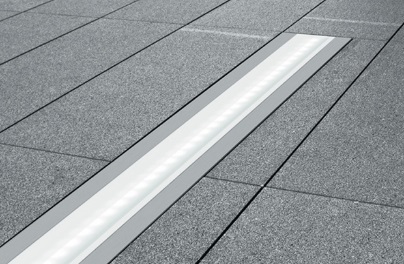 building    |    concept    |    exterior walkway    |    lobby + atrium    |    auditorium    |    project labs    |    questions
|  lobby + atrium
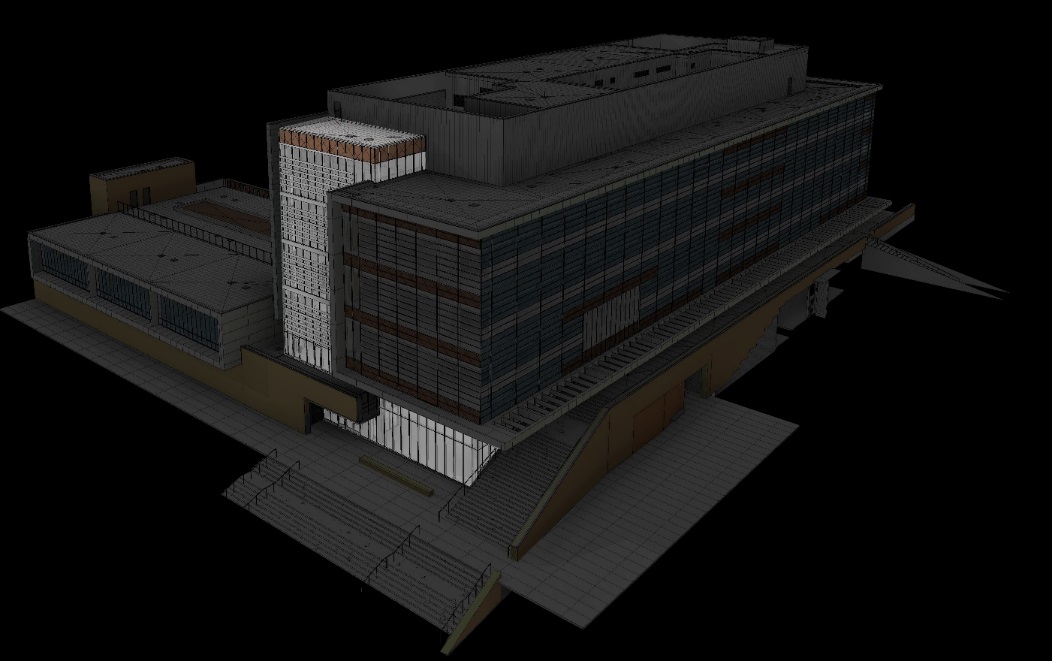 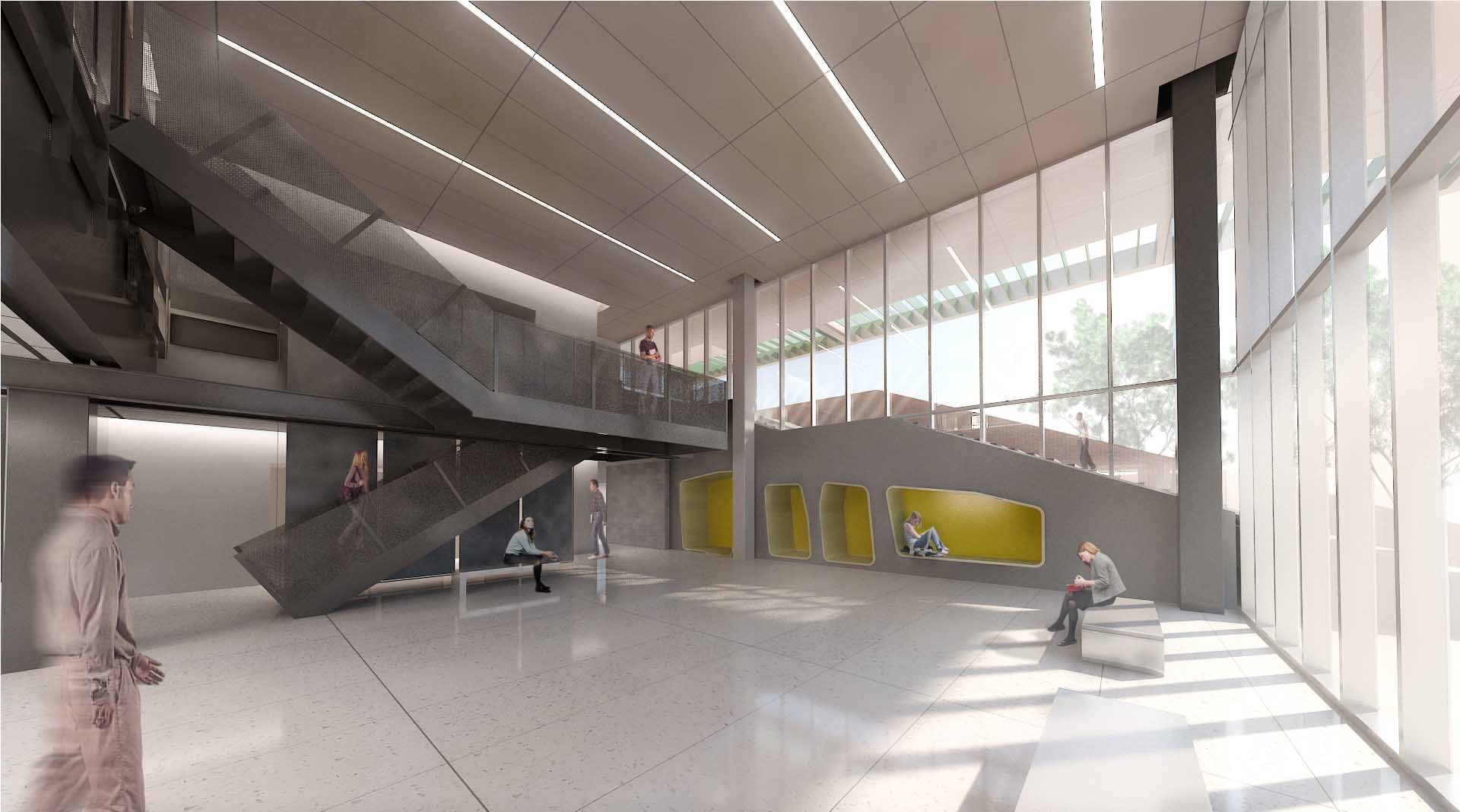 building    |    concept    |    exterior walkway    |    lobby + atrium    |    auditorium    |    project labs    |    questions
|  lobby + atrium
design criteria

paths clearly laid out
architecture accented in clean lines
points of higher traffic brighter
points of respite with perimeter light
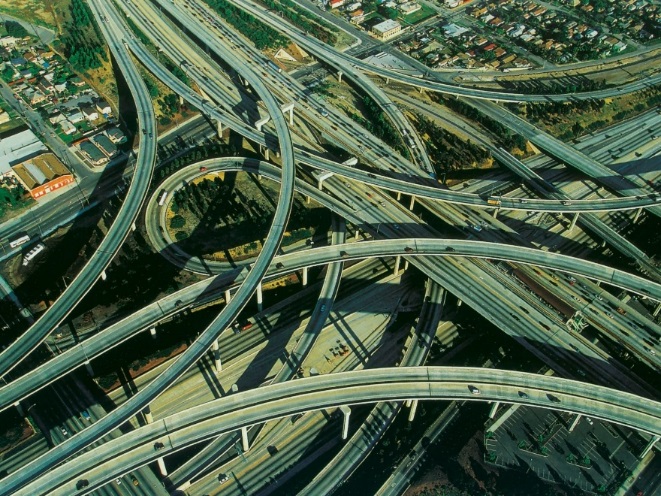 LPD = 1.23 W/ft2 

Day
Eh = 100 lux
Ev = 50 lux

Night
Eh = 50 lux
Ev = 20 lux
building    |    concept    |    exterior walkway    |    lobby + atrium    |    auditorium    |    project labs    |    questions
|  lobby + atrium
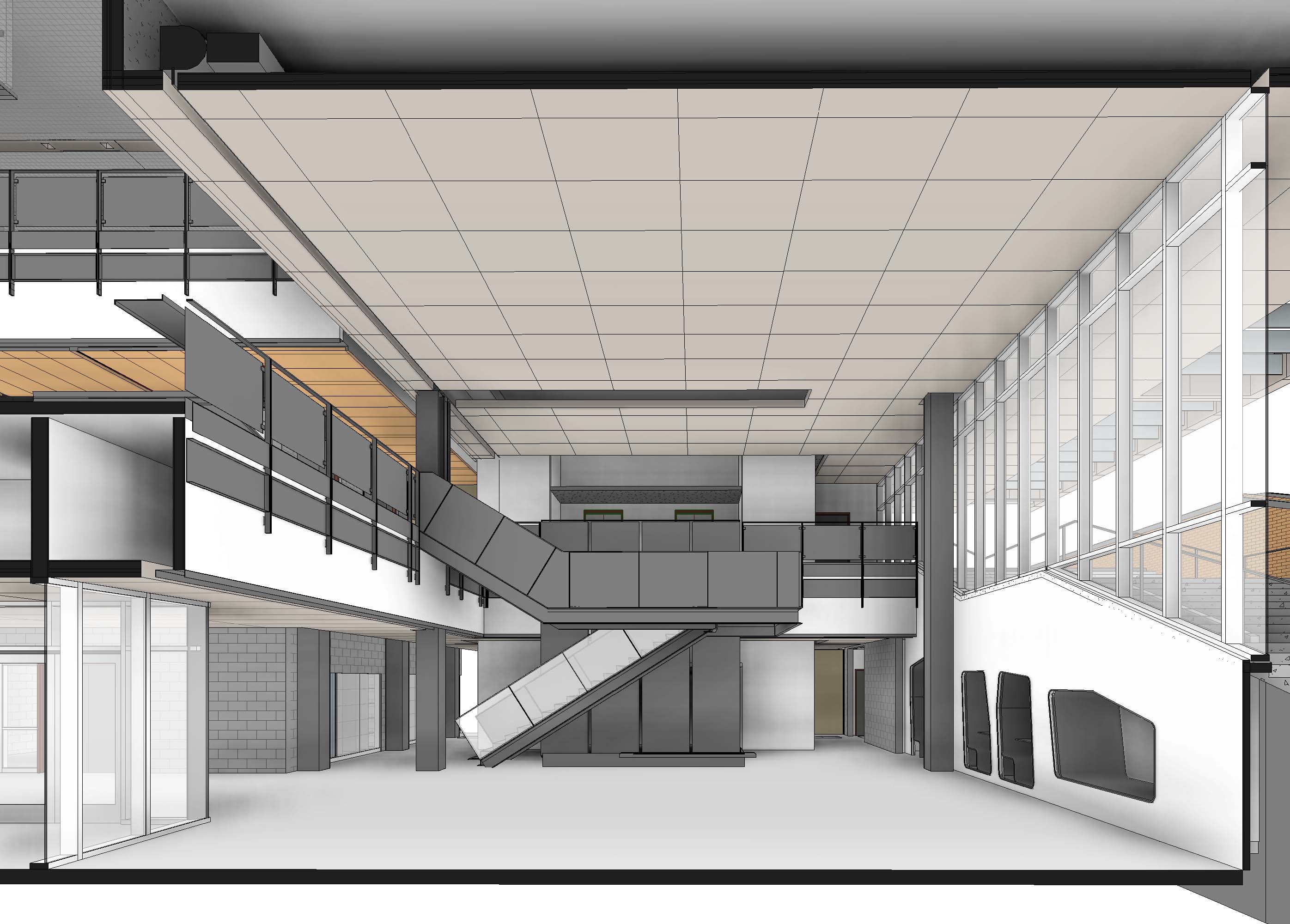 building    |    concept    |    exterior walkway    |    lobby + atrium    |    auditorium    |    project labs    |    questions
|  lobby + atrium
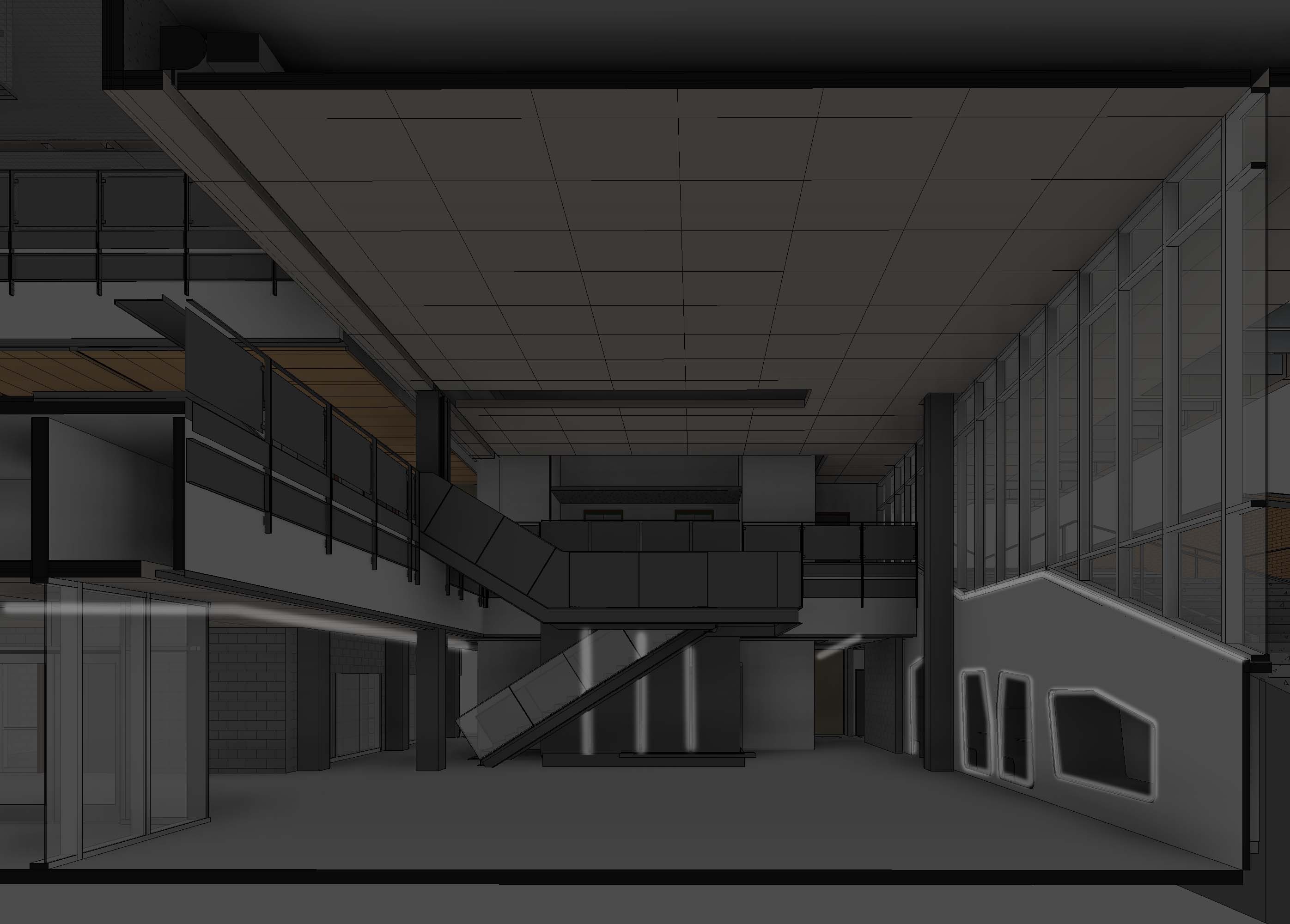 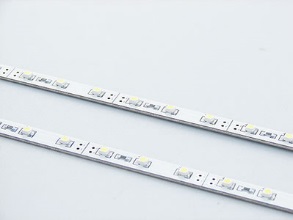 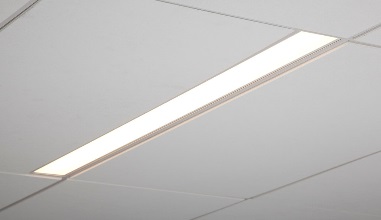 building    |    concept    |    exterior walkway    |    lobby + atrium    |    auditorium    |    project labs    |    questions
|  lobby + atrium
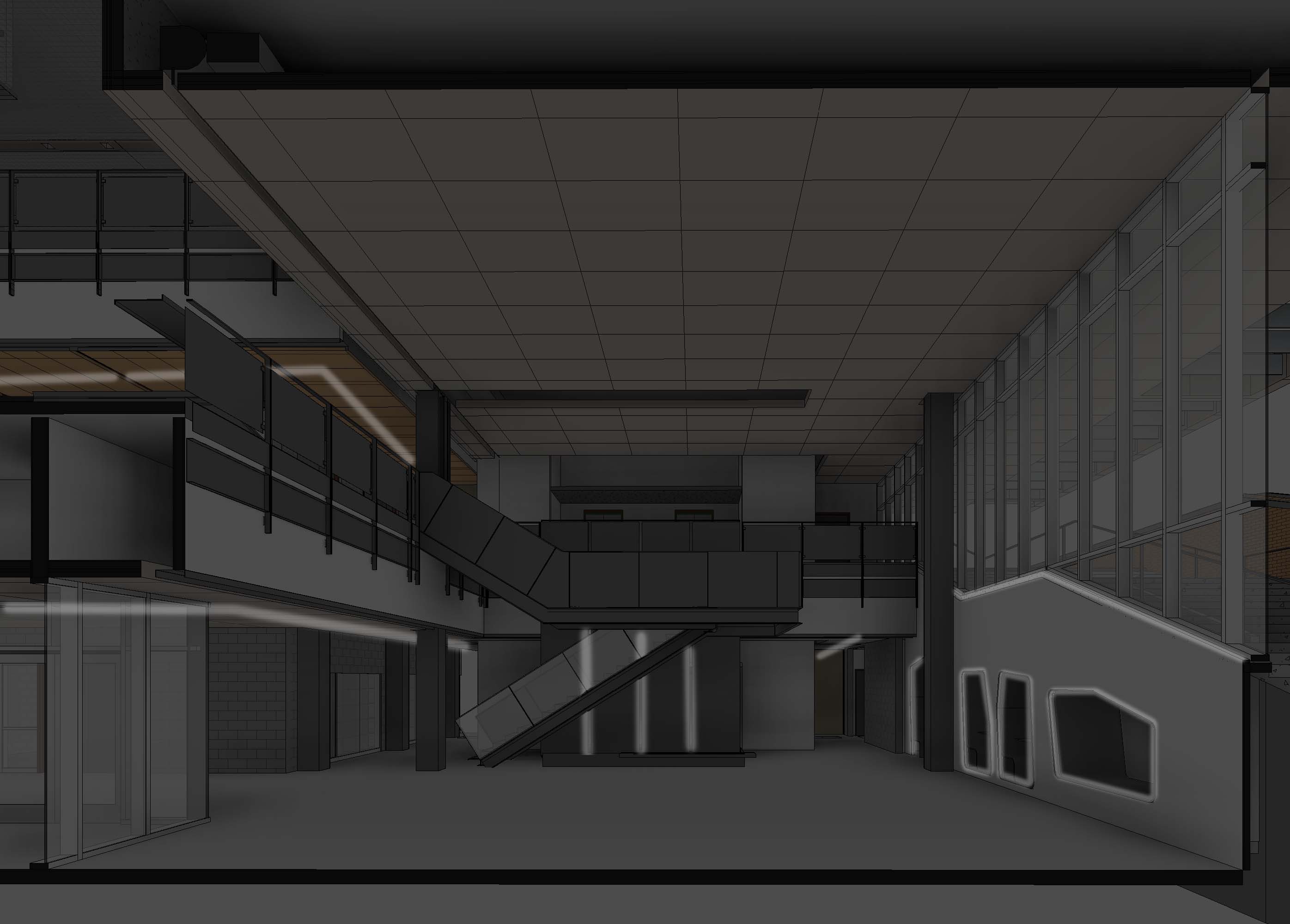 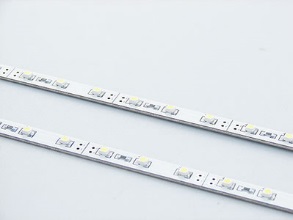 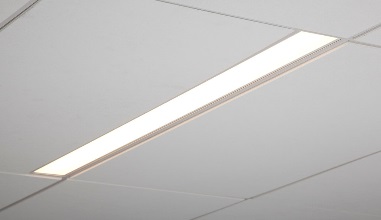 building    |    concept    |    exterior walkway    |    lobby + atrium    |    auditorium    |    project labs    |    questions
|  lobby + atrium
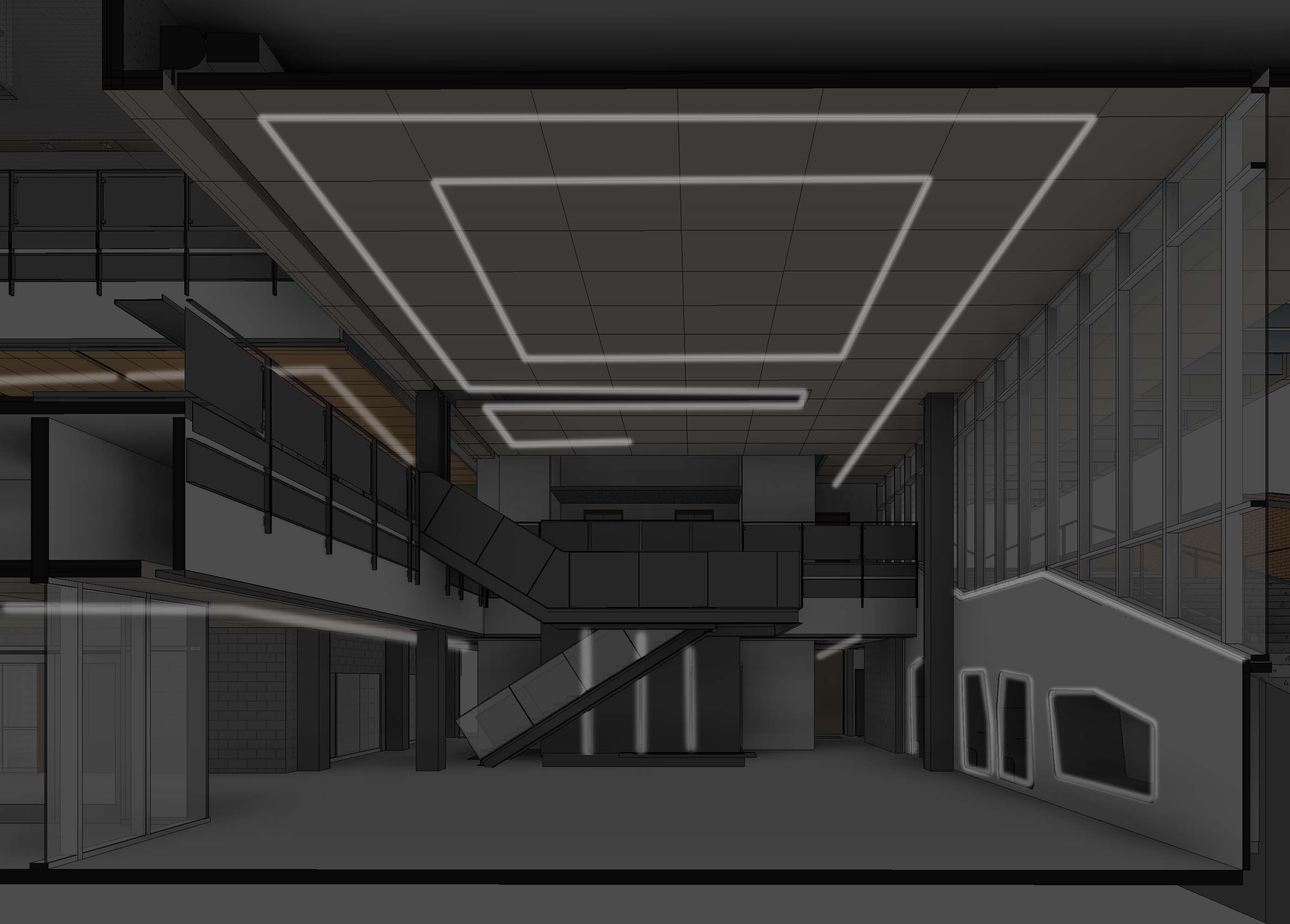 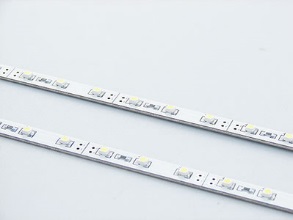 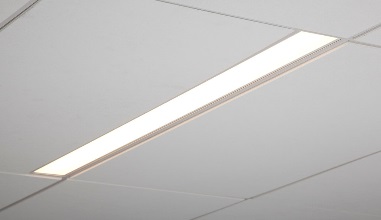 building    |    concept    |    exterior walkway    |    lobby + atrium    |    auditorium    |    project labs    |    questions
|  lobby + atrium
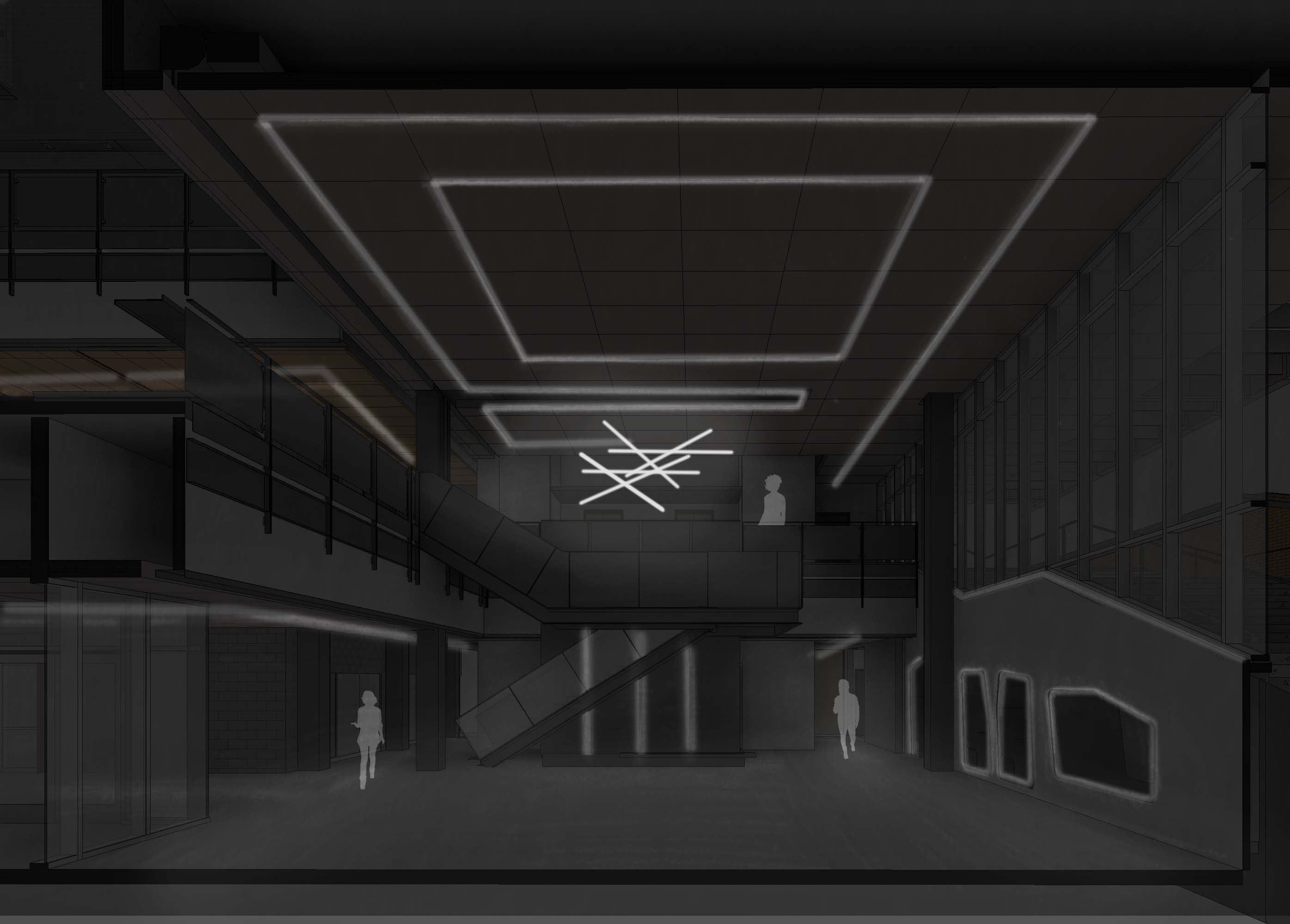 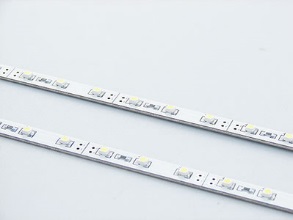 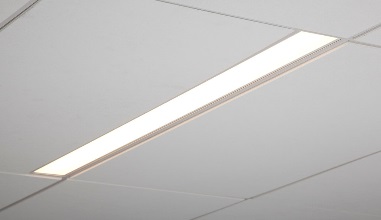 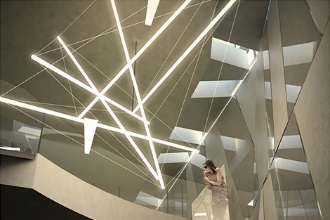 building    |    concept    |    exterior walkway    |    lobby + atrium    |    auditorium    |    project labs    |    questions
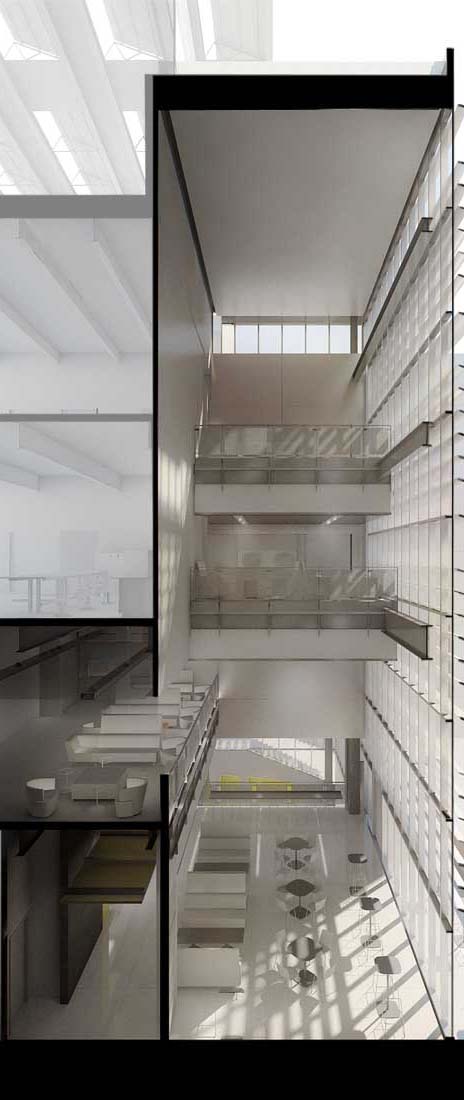 |  lobby + atrium
building    |    concept    |    exterior walkway    |    lobby + atrium    |    auditorium    |    project labs    |    questions
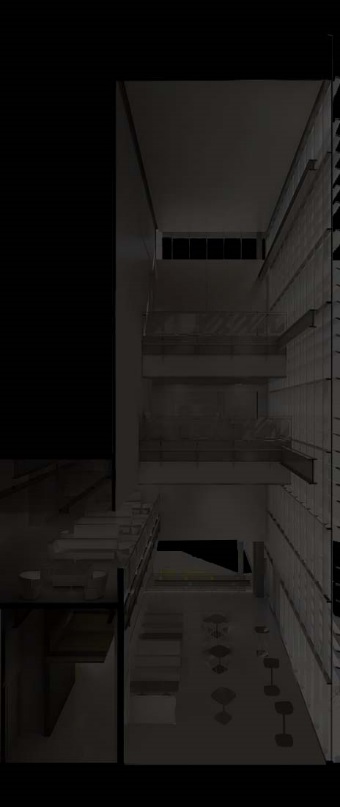 |  lobby + atrium
building    |    concept    |    exterior walkway    |    lobby + atrium    |    auditorium    |    project labs    |    questions
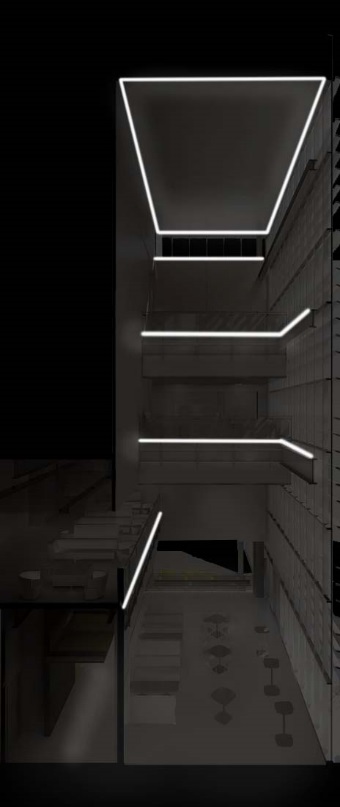 |  lobby + atrium
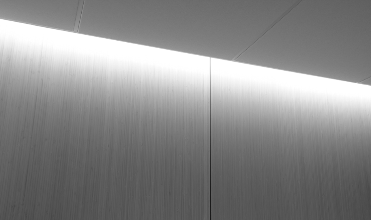 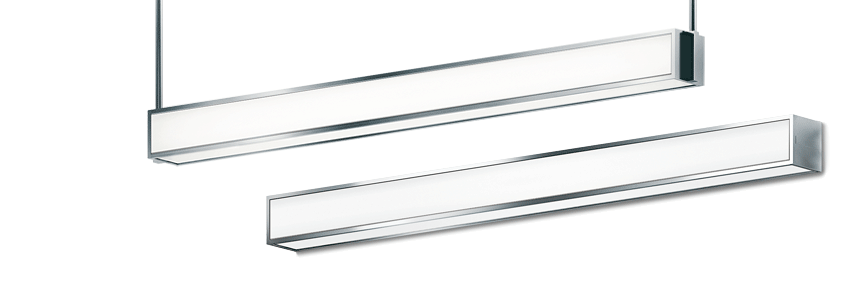 building    |    concept    |    exterior walkway    |    lobby + atrium    |    auditorium    |    project labs    |    questions
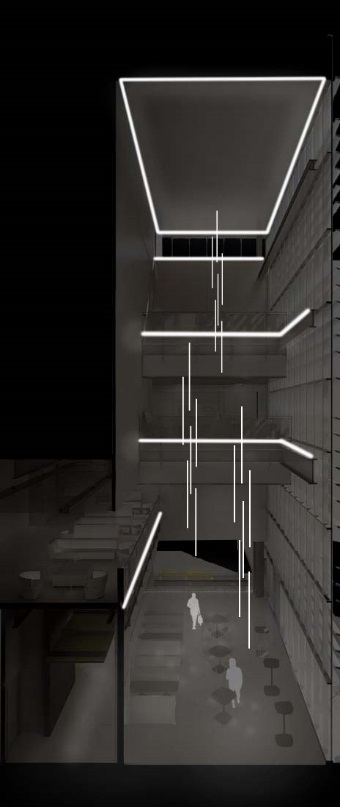 |  lobby + atrium
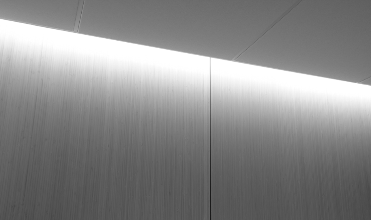 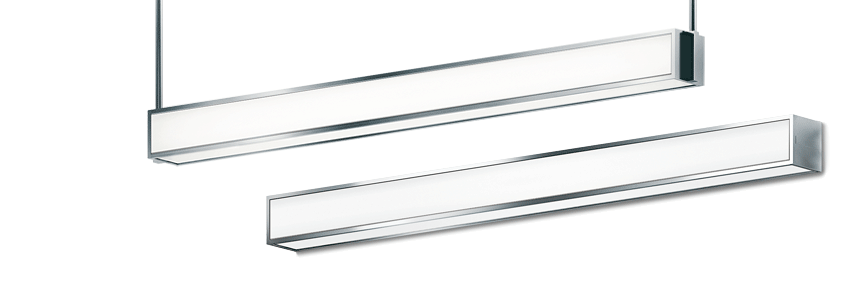 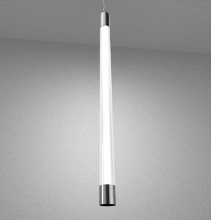 building    |    concept    |    exterior walkway    |    lobby + atrium    |    auditorium    |    project labs    |    questions
|  auditorium
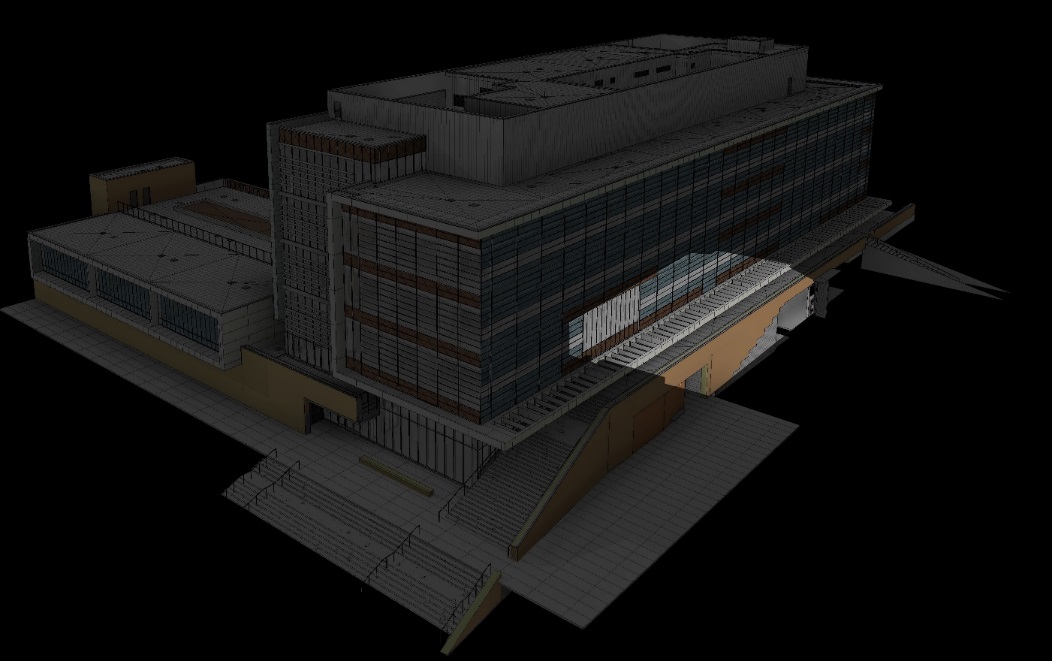 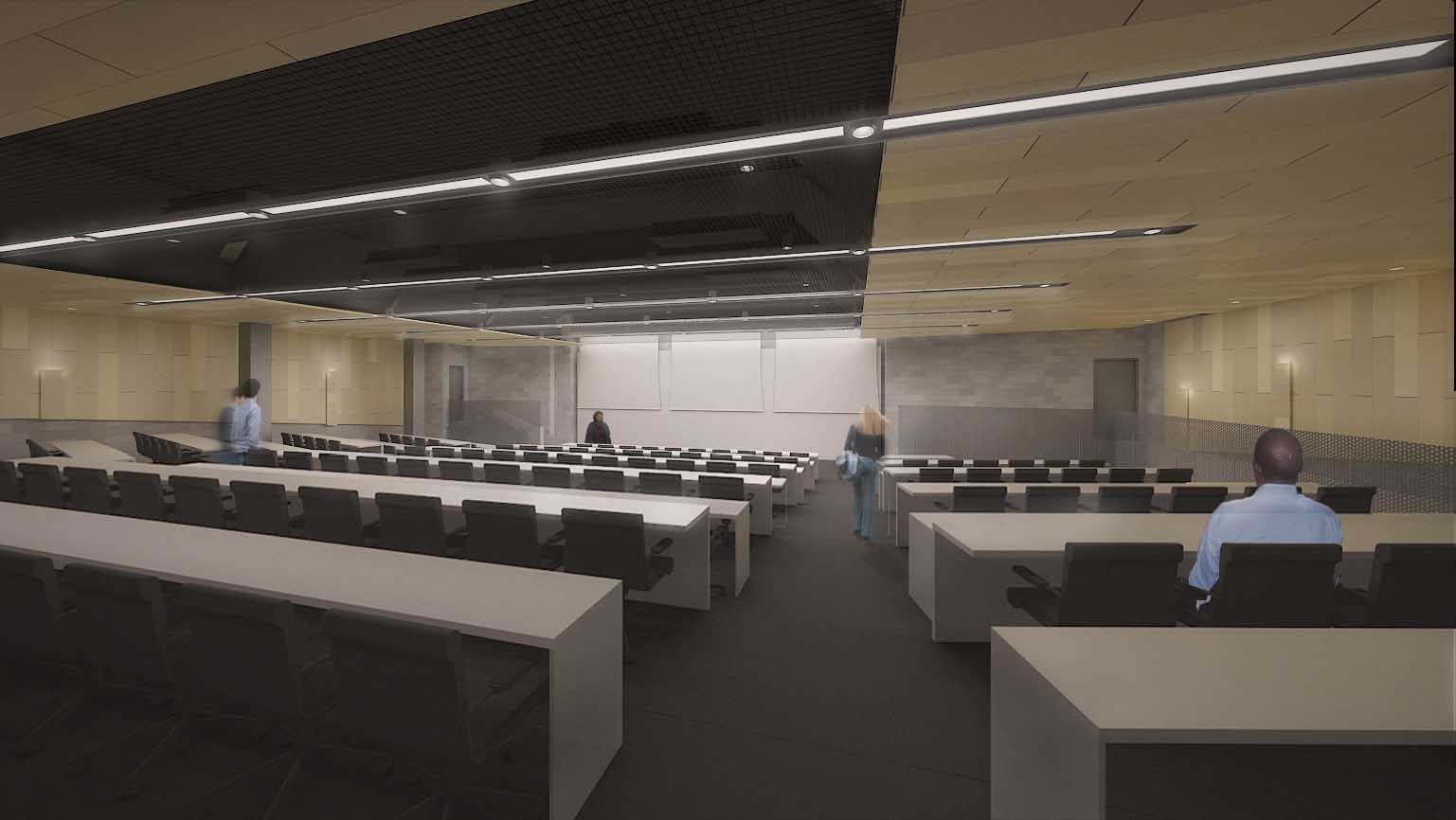 building    |    concept    |    exterior walkway    |    lobby + atrium    |    auditorium    |    project labs    |    questions
|  auditorium
show room

let the world see your own achievements
race track

learn from the achievements of others
crash testing

test your ideas against others
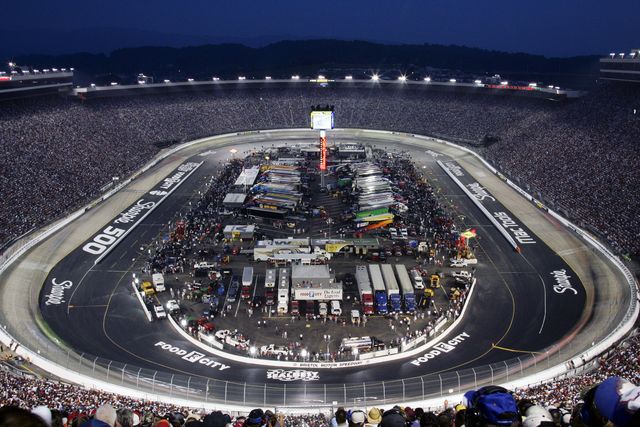 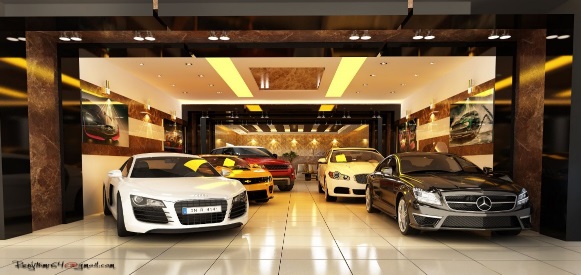 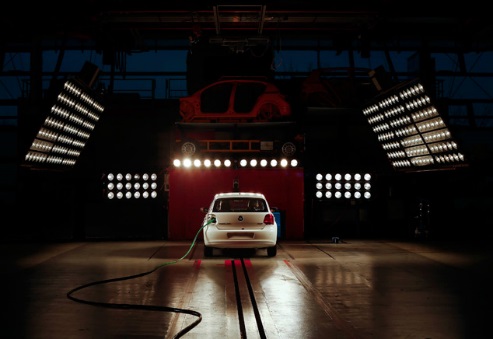 building    |    concept    |    exterior walkway    |    lobby + atrium    |    auditorium    |    project labs    |    questions
|  auditorium
race track
design criteria
focus on the center or speaker
perimeter highlighted
rythm and symmetry
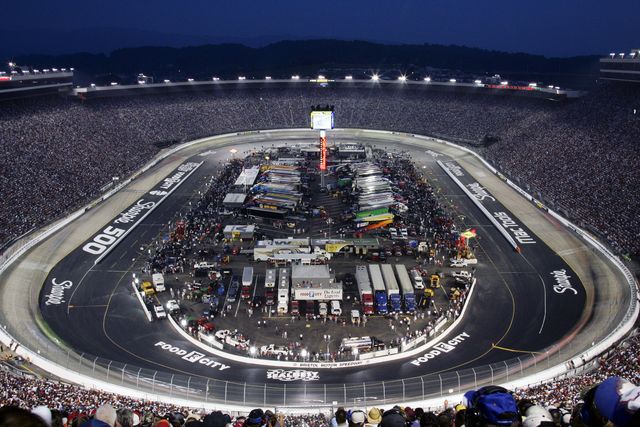 LPD = 1.24 W/ft2 
Eh = 300 lux
Ev = 75 lux
building    |    concept    |    exterior walkway    |    lobby + atrium    |    auditorium    |    project labs    |    questions
|  auditorium
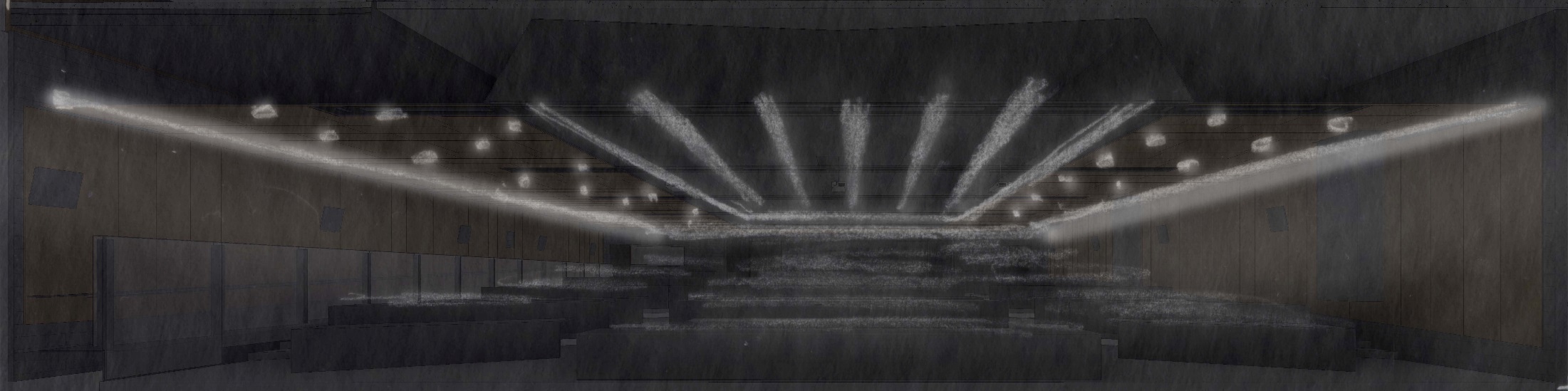 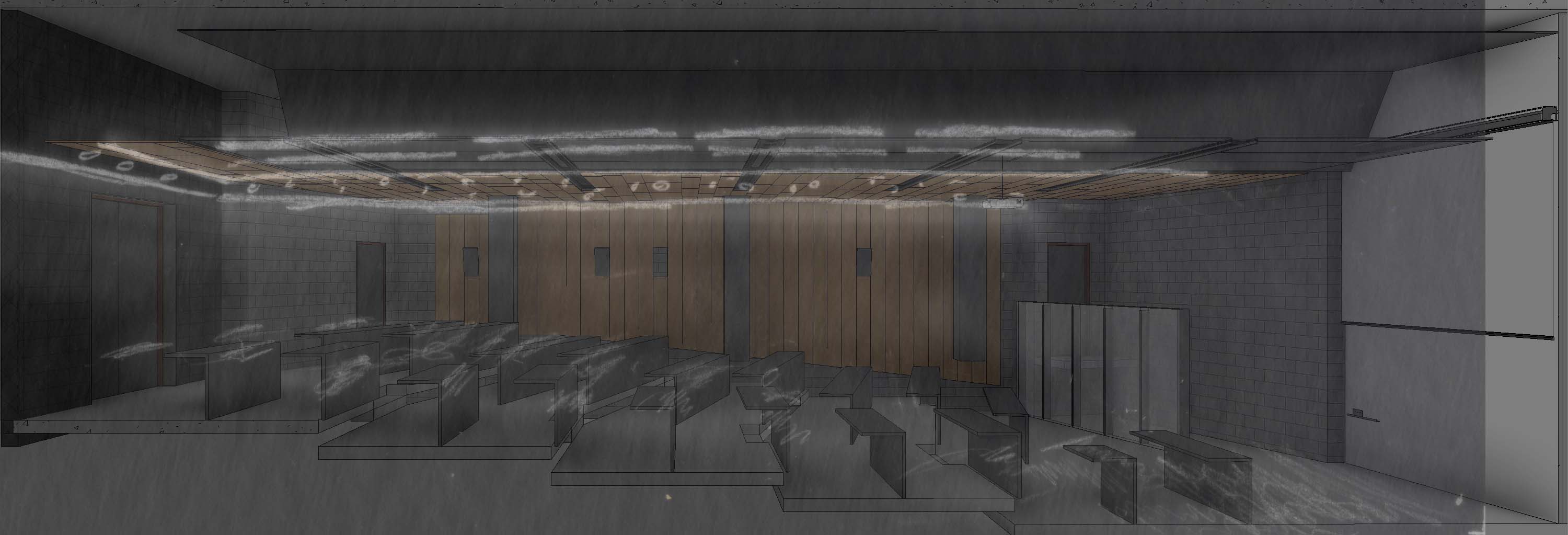 building    |    concept    |    exterior walkway    |    lobby + atrium    |    auditorium    |    project labs    |    questions
|  auditorium
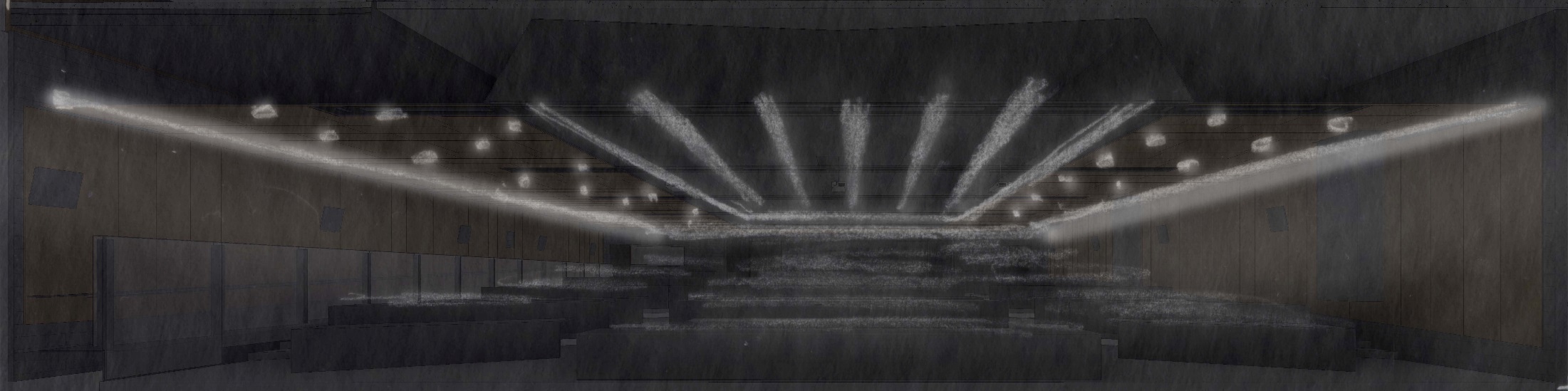 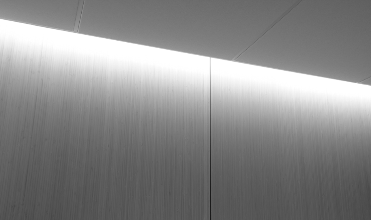 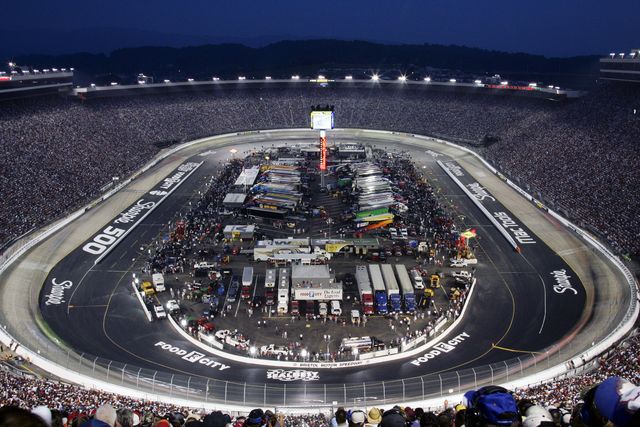 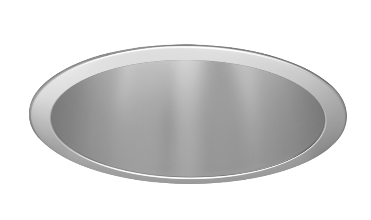 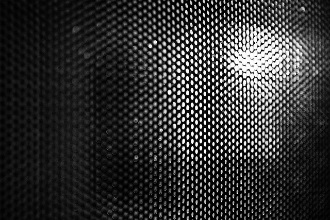 building    |    concept    |    exterior walkway    |    lobby + atrium    |    auditorium    |    project labs    |    questions
|  auditorium
design criteria
high-end feeling space
versatile
focused
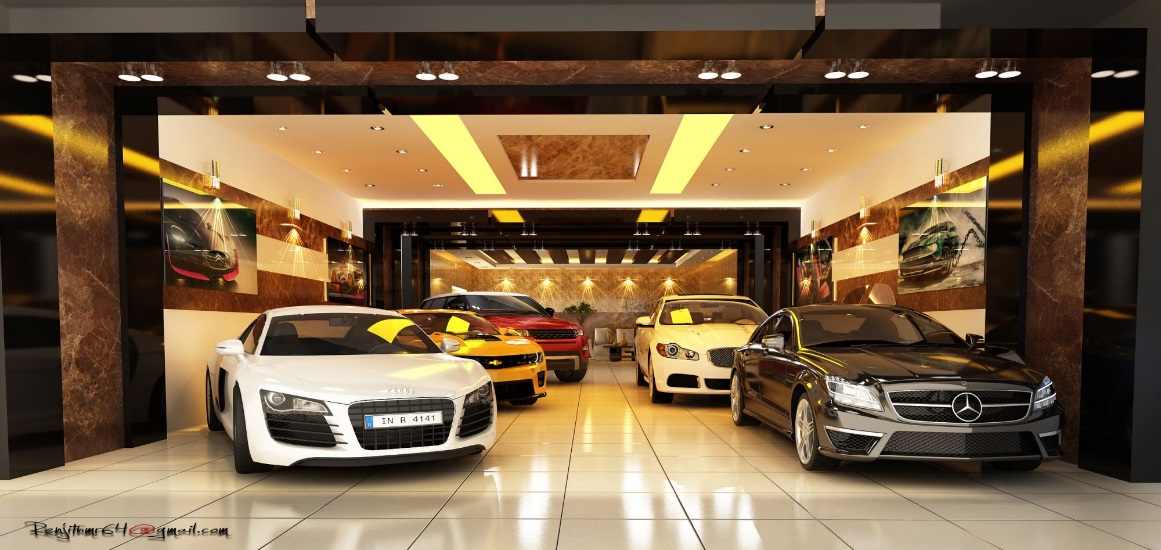 LPD = 1.24 W/ft2 
Eh = 300 lux
Ev = 75 lux
building    |    concept    |    exterior walkway    |    lobby + atrium    |    auditorium    |    project labs    |    questions
|  auditorium
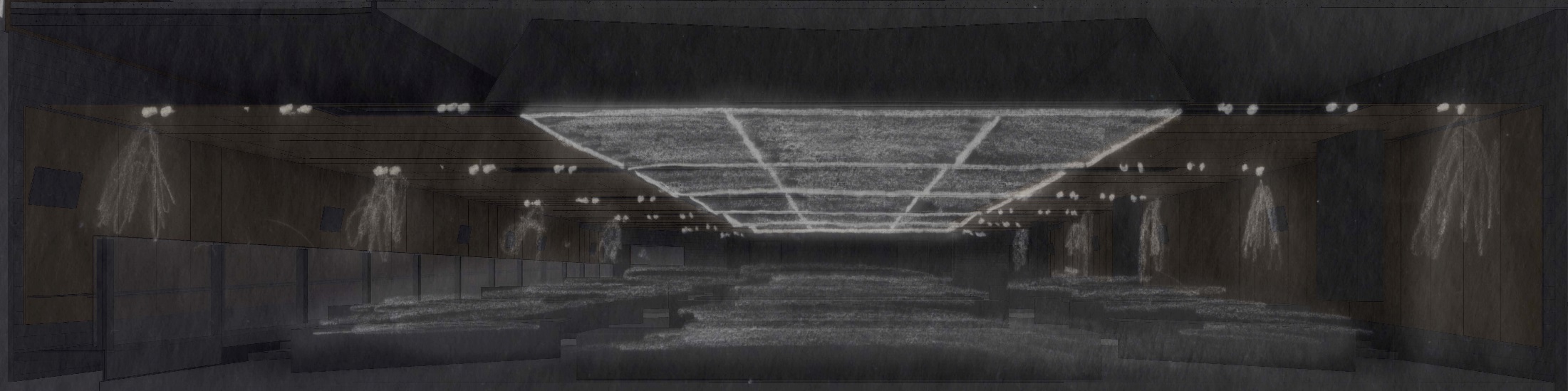 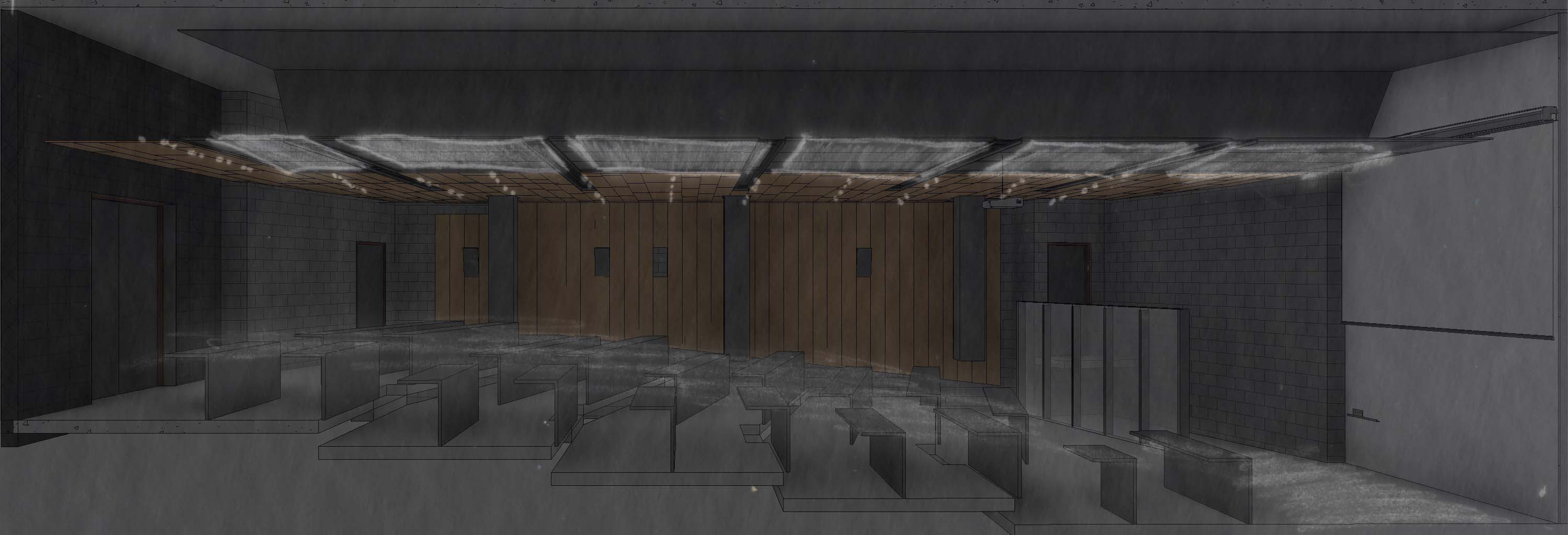 building    |    concept    |    exterior walkway    |    lobby + atrium    |    auditorium    |    project labs    |    questions
|  auditorium
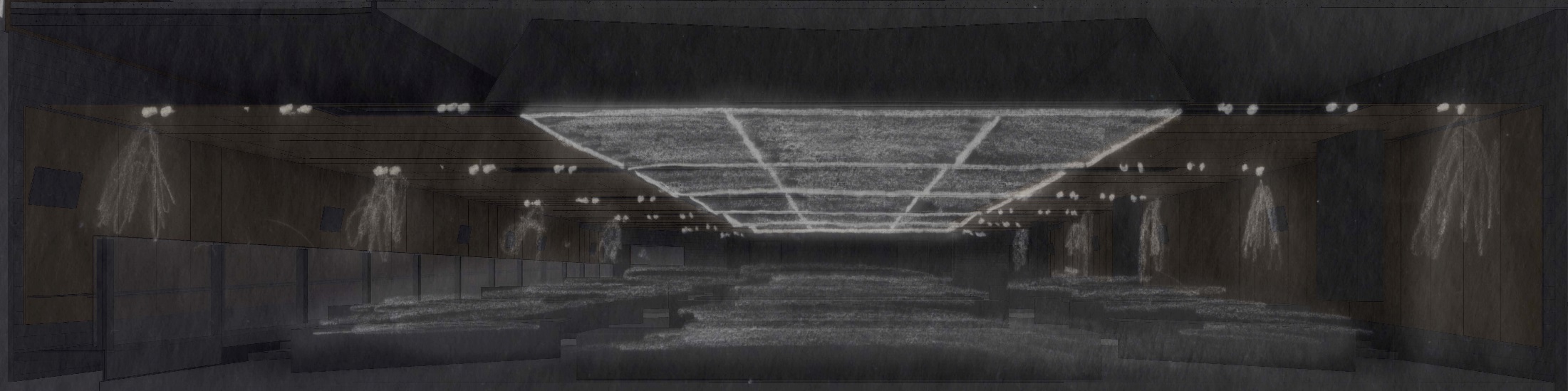 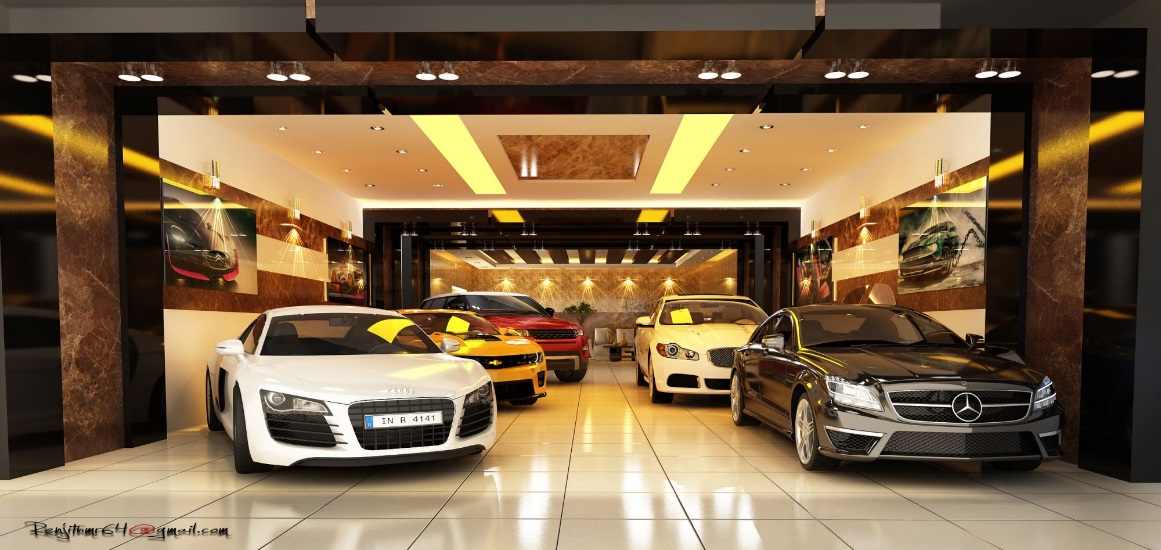 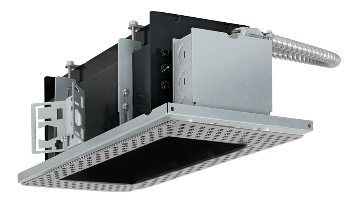 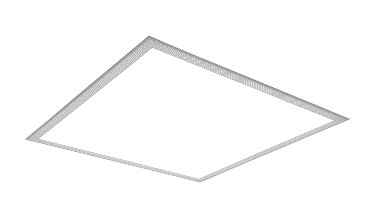 building    |    concept    |    exterior walkway    |    lobby + atrium    |    auditorium    |    project labs    |    questions
|  auditorium
design criteria
point source lighting
multiple directions
focus on task and clarity
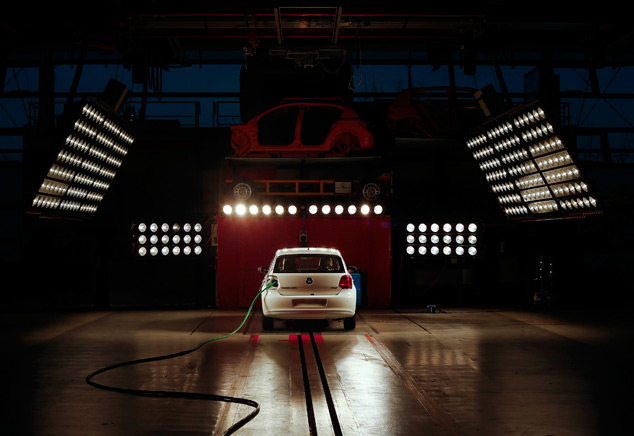 LPD = 1.24 W/ft2 
Eh = 300 lux
Ev = 75 lux
building    |    concept    |    exterior walkway    |    lobby + atrium    |    auditorium    |    project labs    |    questions
|  auditorium
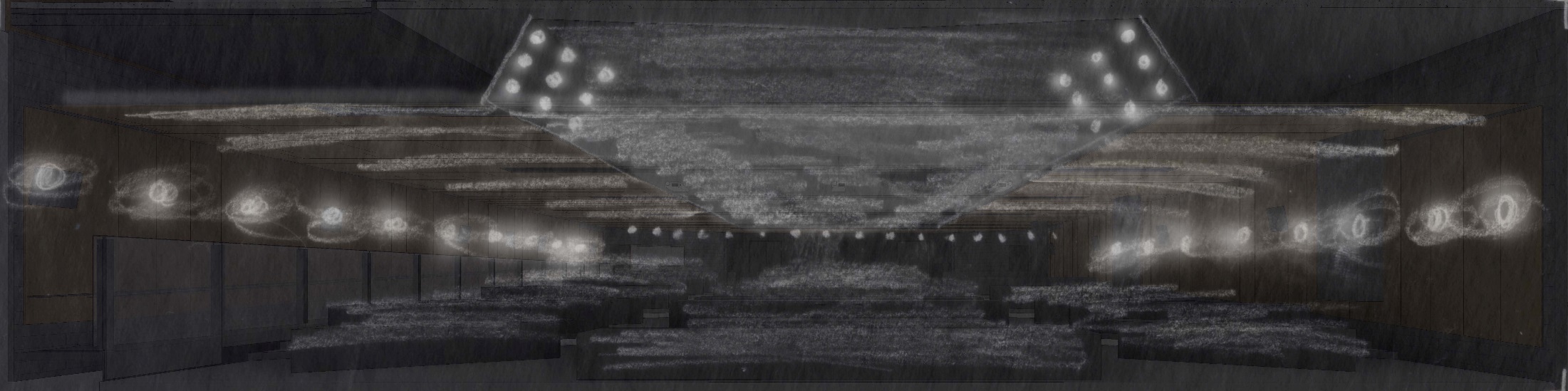 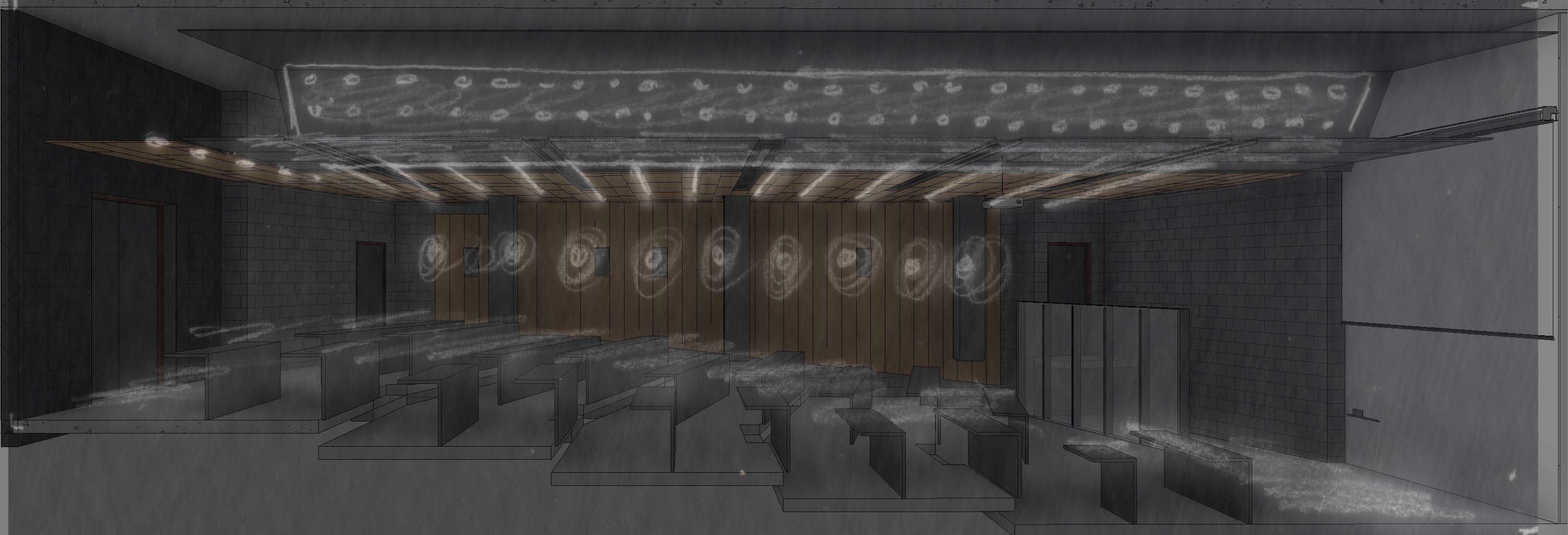 building    |    concept    |    exterior walkway    |    lobby + atrium    |    auditorium    |    project labs    |    questions
|  auditorium
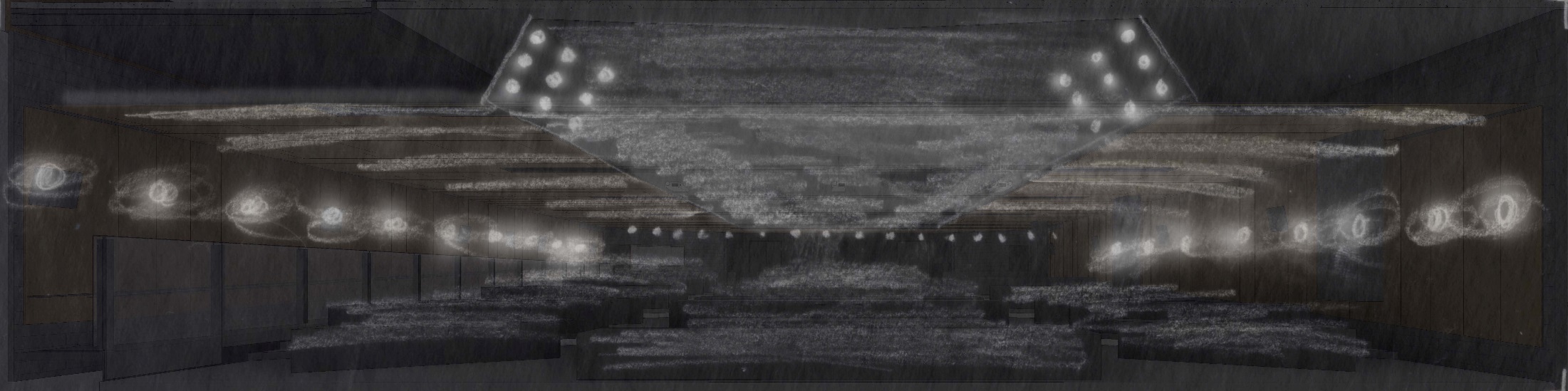 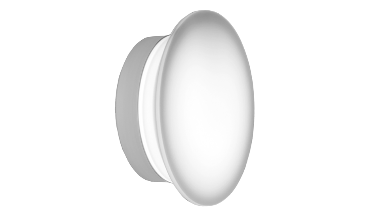 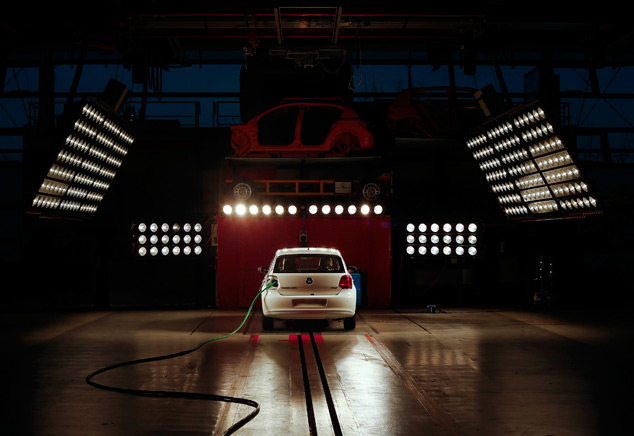 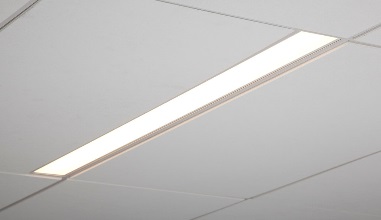 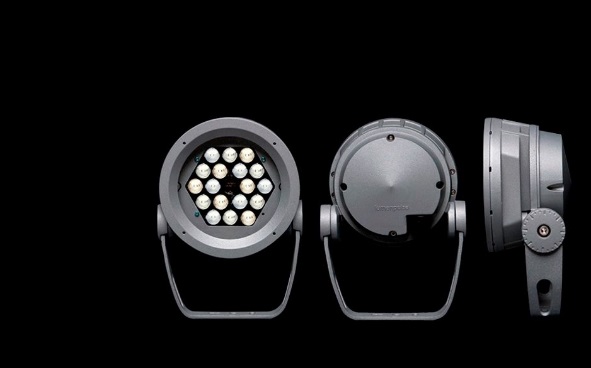 building    |    concept    |    exterior walkway    |    lobby + atrium    |    auditorium    |    project labs    |    questions
|  project rooms
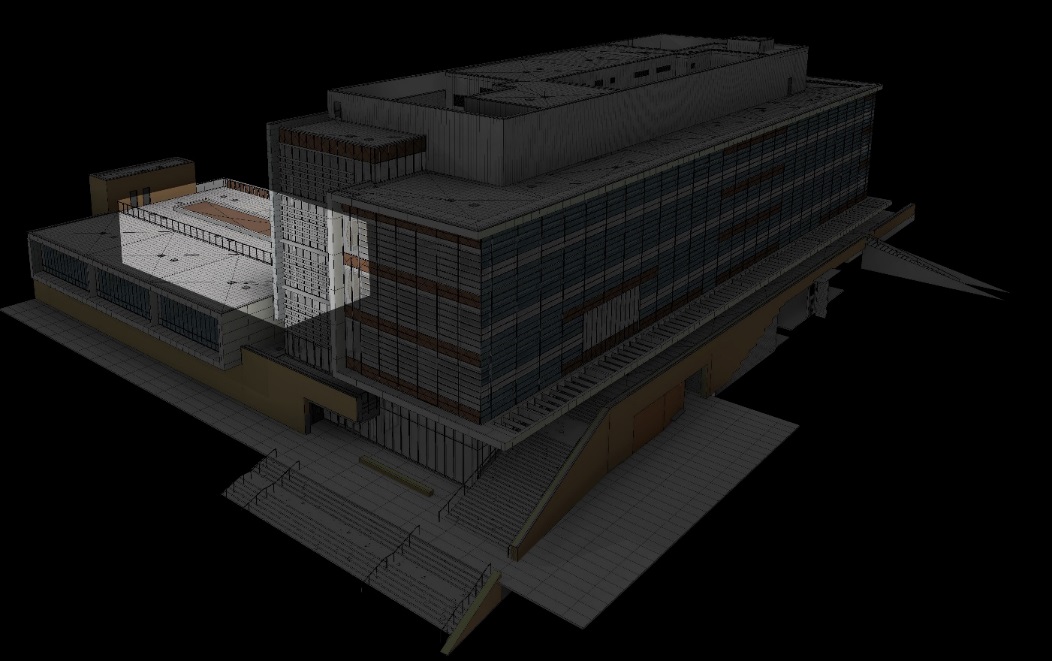 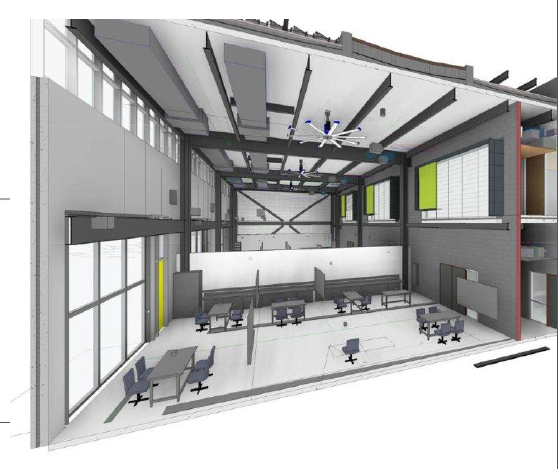 building    |    concept    |    exterior walkway    |    lobby + atrium    |    auditorium    |    project labs    |    questions
|  project rooms
design criteria

starting gate of ideas
very intensive task oriented
shop + show room mix
stylized industrial feel
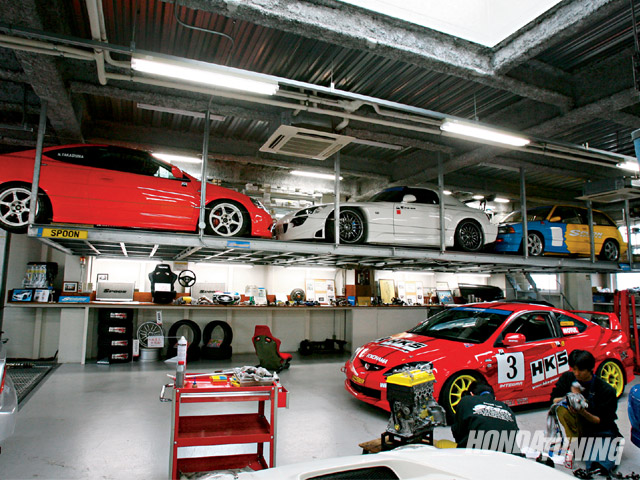 LPD = 1.4 W/ft2 
Eh = 1000 lux
Ev = 500 lux
building    |    concept    |    exterior walkway    |    lobby + atrium    |    auditorium    |    project labs    |    questions
|  project rooms
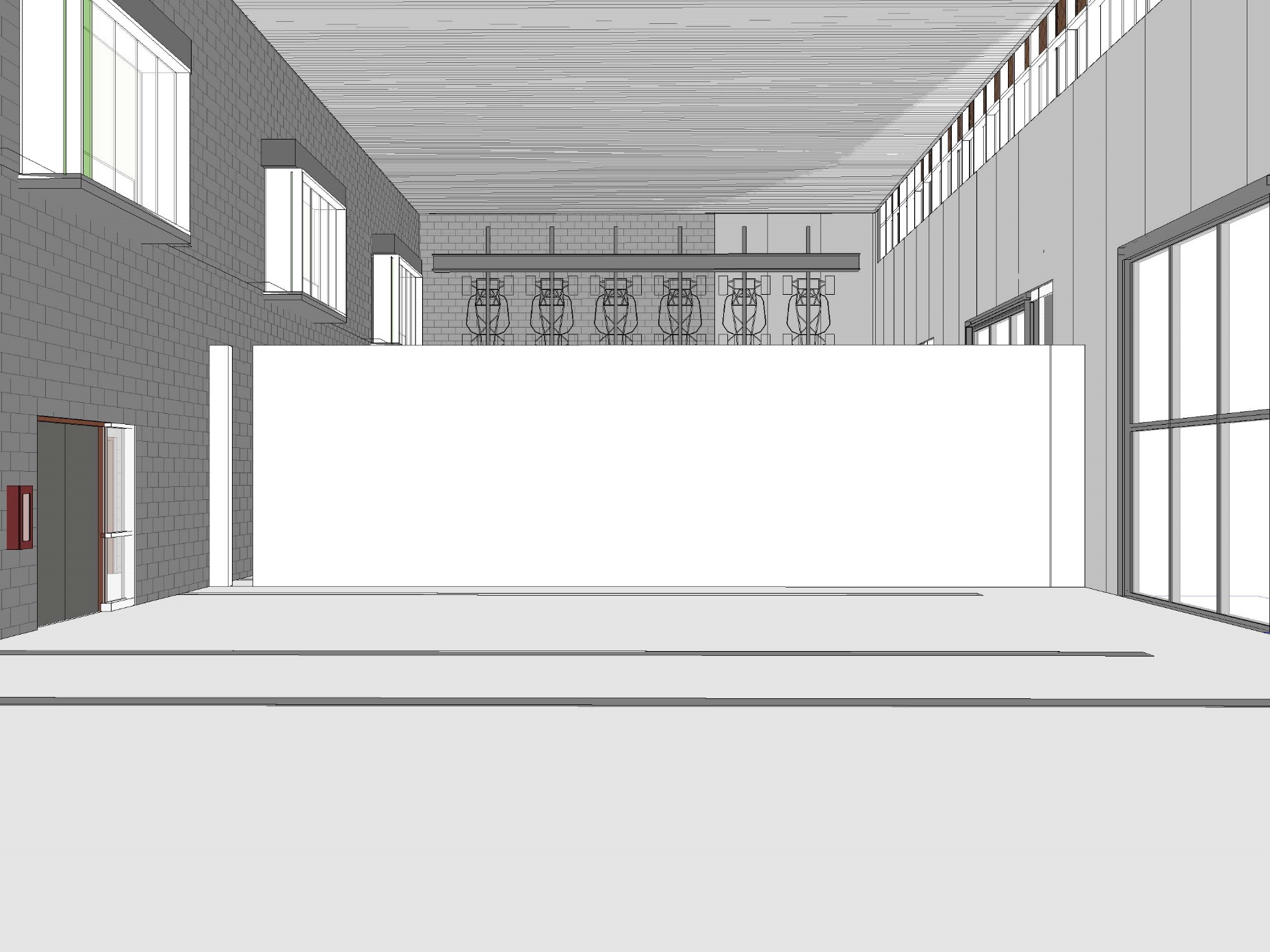 building    |    concept    |    exterior walkway    |    lobby + atrium    |    auditorium    |    project labs    |    questions
|  project rooms
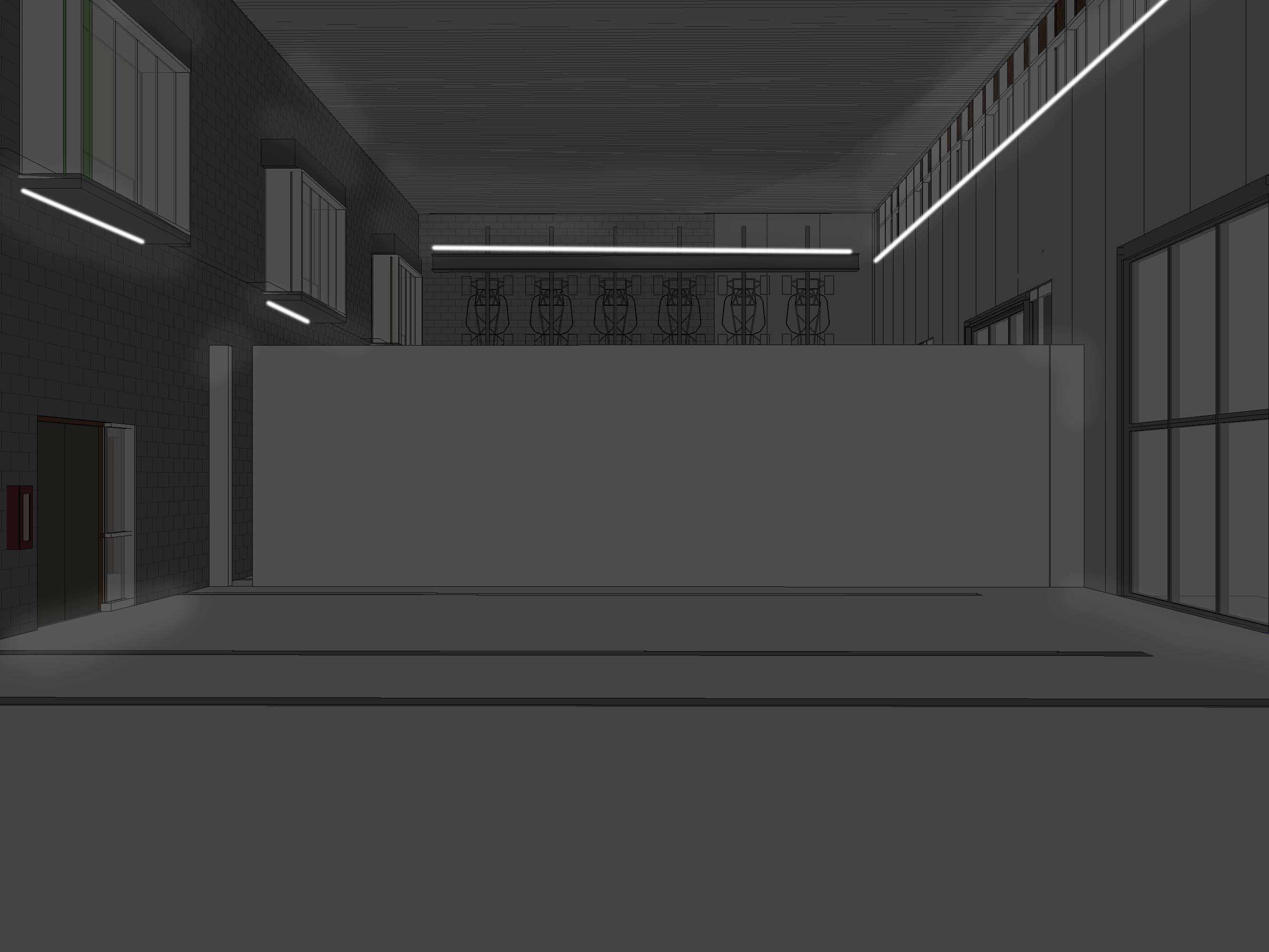 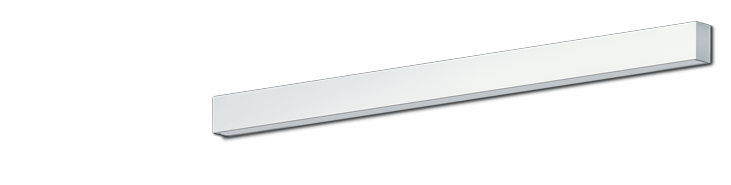 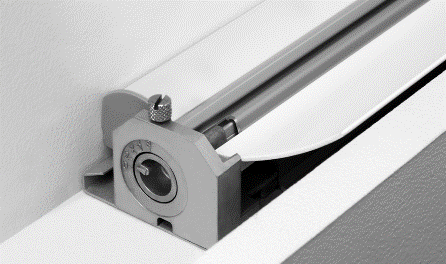 building    |    concept    |    exterior walkway    |    lobby + atrium    |    auditorium    |    project labs    |    questions
|  project rooms
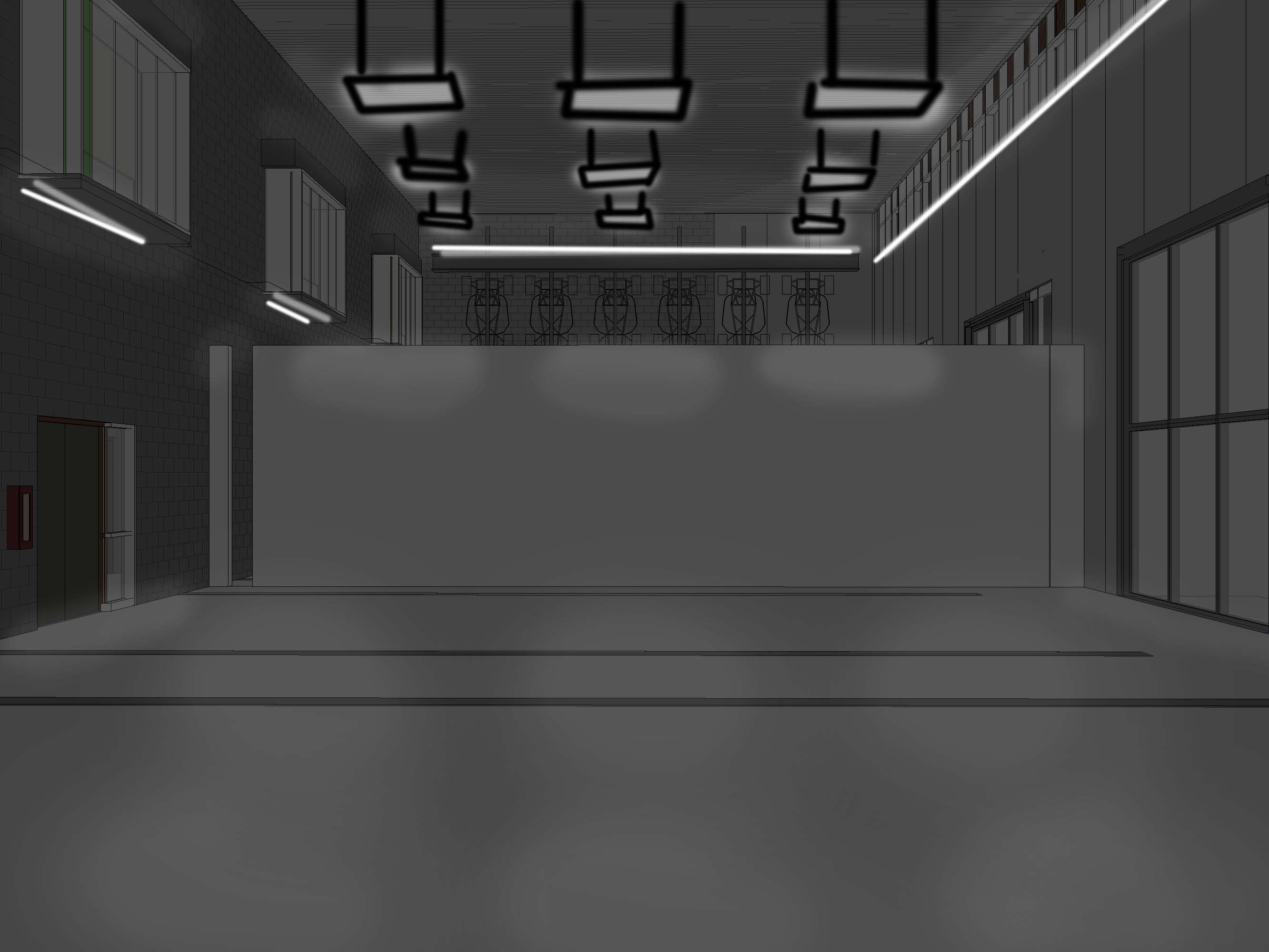 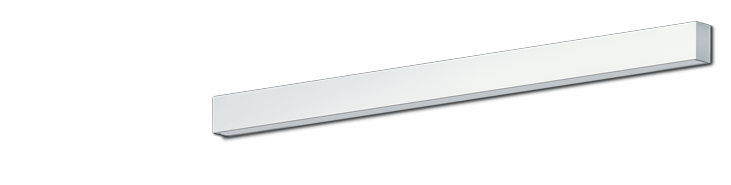 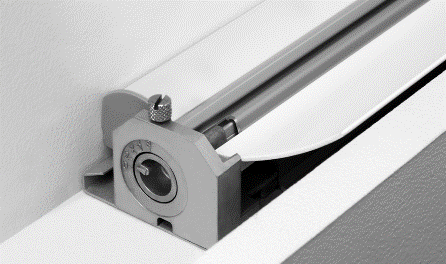 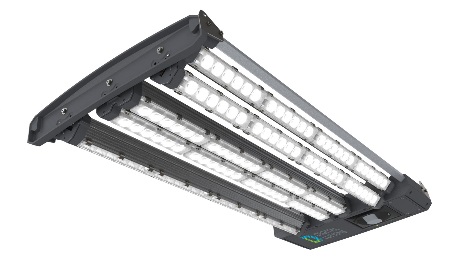 building    |    concept    |    exterior walkway    |    lobby + atrium    |    auditorium    |    project labs    |    questions
|  project rooms
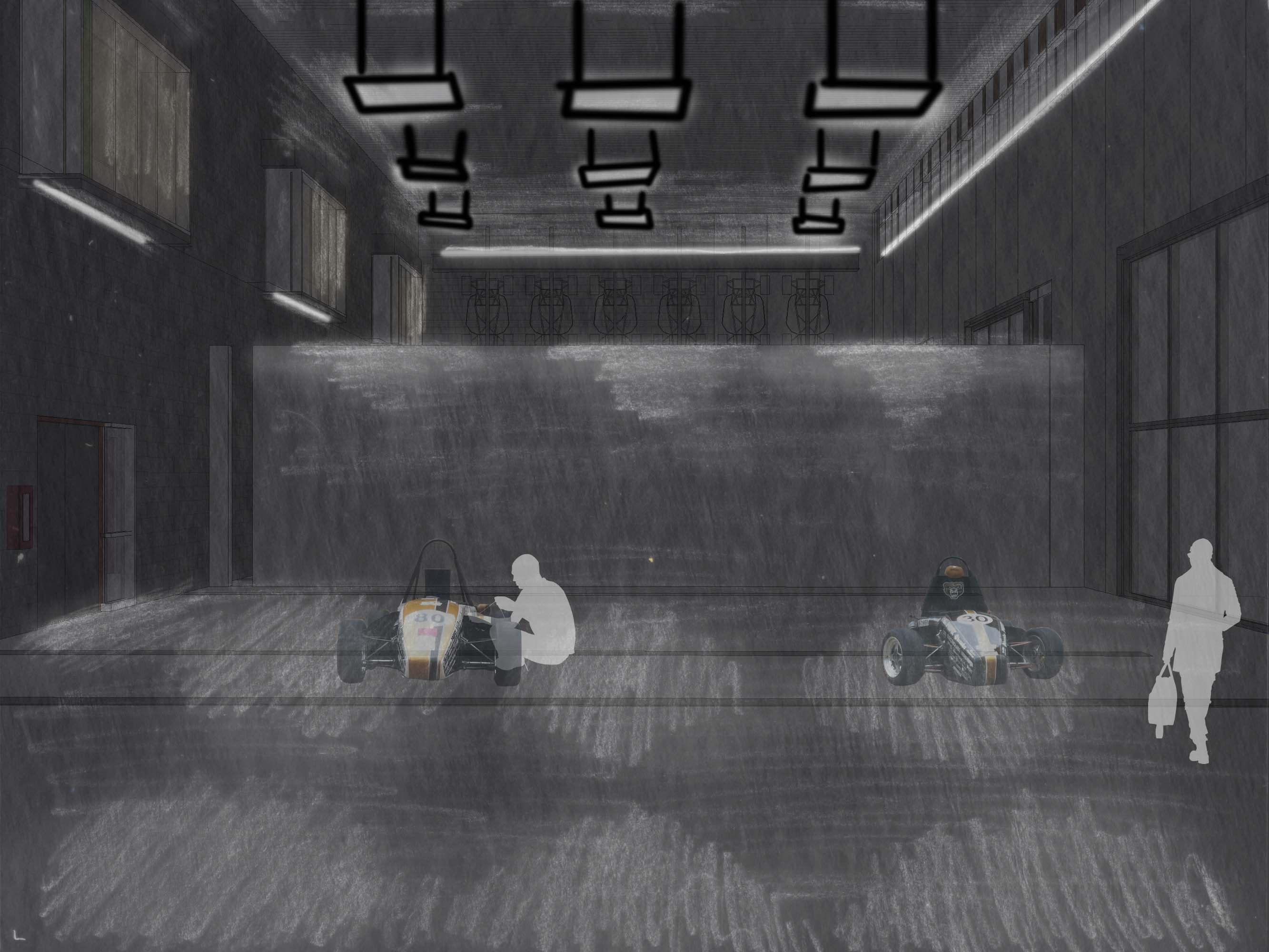 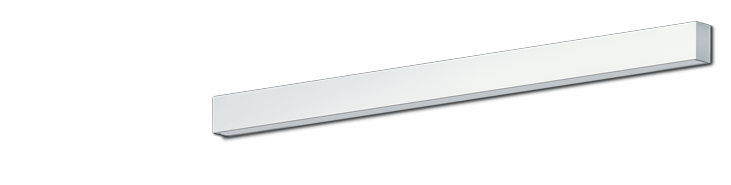 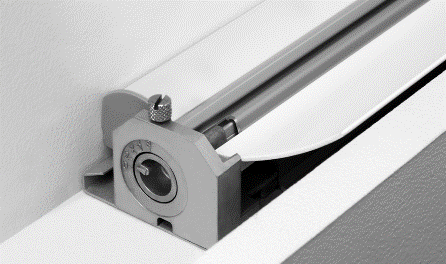 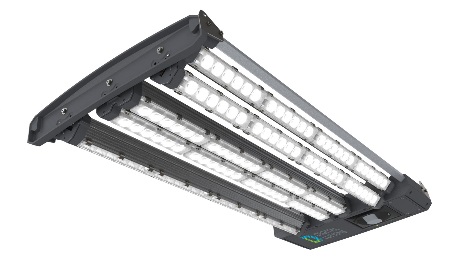 building    |    concept    |    exterior walkway    |    lobby + atrium    |    auditorium    |    project labs    |    questions
|  questions
special thanks to

SmithGroupJJR for all models and images used 

shawn good

richard mistrick
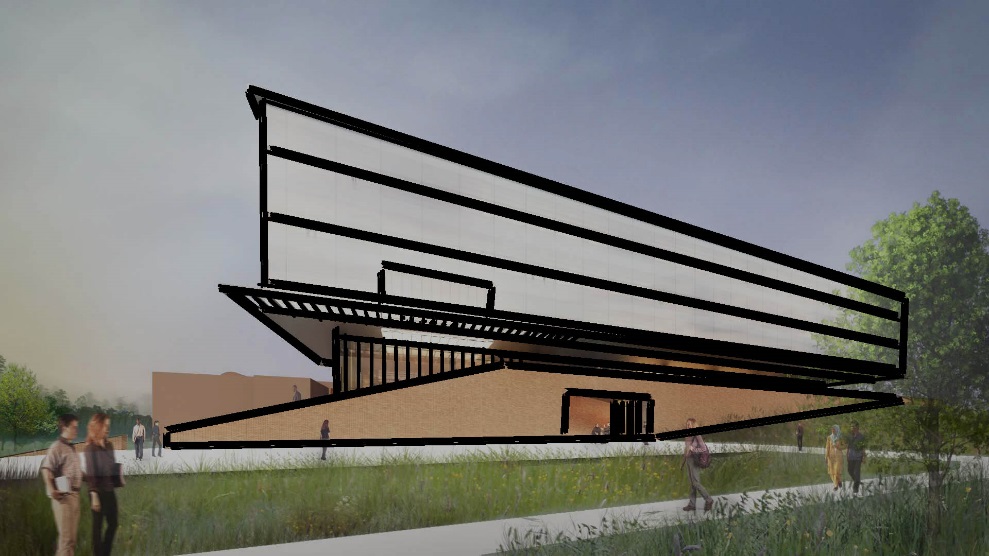 building    |    concept    |    exterior walkway    |    lobby + atrium    |    auditorium    |    project labs    |    questions